DISEÑO Y CONSTRUCCIÓN DE UN BANCO DE ENSAYOS ESTÁTICO HORIZONTAL PARA EVALUAR EL COMPORTAMIENTO DE MOTORES COHETE AMATEURS DE PROPELENTE SÓLIDO CLASE CANDY CON UN IMPULSO DE 40 N.S. HASTA 320 N.S.
 TRABAJO DE TITULACIÓN PREVIO A LA OBTENCIÓNDEL TÍTULO DE INGENIERO MECATRÓNICO2020
CHICAIZA LEÓN LEONARDO ULISES
RAMÍREZ CHILUISA MARLON SANTIAGO
DIRECTOR: ING. SIVANANDA DELGADO
Antecedentes
Objetivos 
Justificación e Importancia
Estado del Arte
Diseño y Construcción
Pruebas y Resultados
Conclusiones y Recomendaciones
Trabajos futuros
CONTENIDO
Antecedentes
Antecedentes
Justificación e Importancia
Objetivos 
Definición Motor Cohete y Clasificación

Pruebas y Resultados
Conclusiones
Recomendaciones
Trabajos futuros
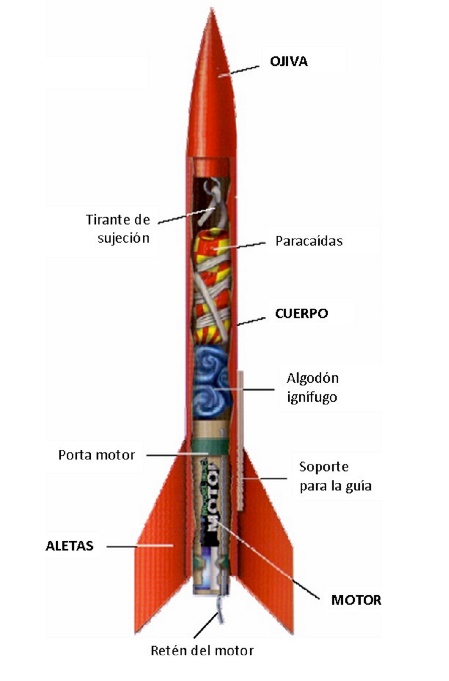 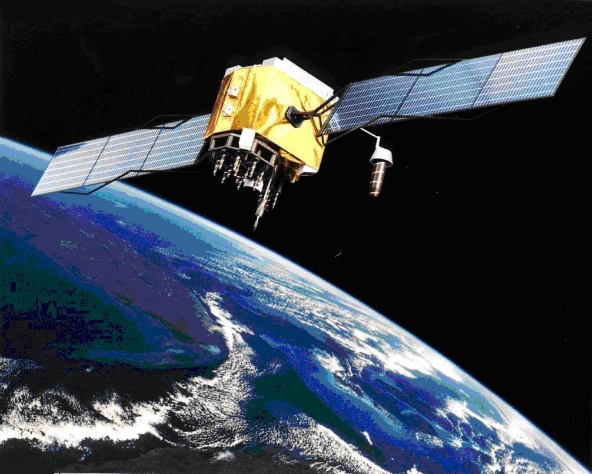 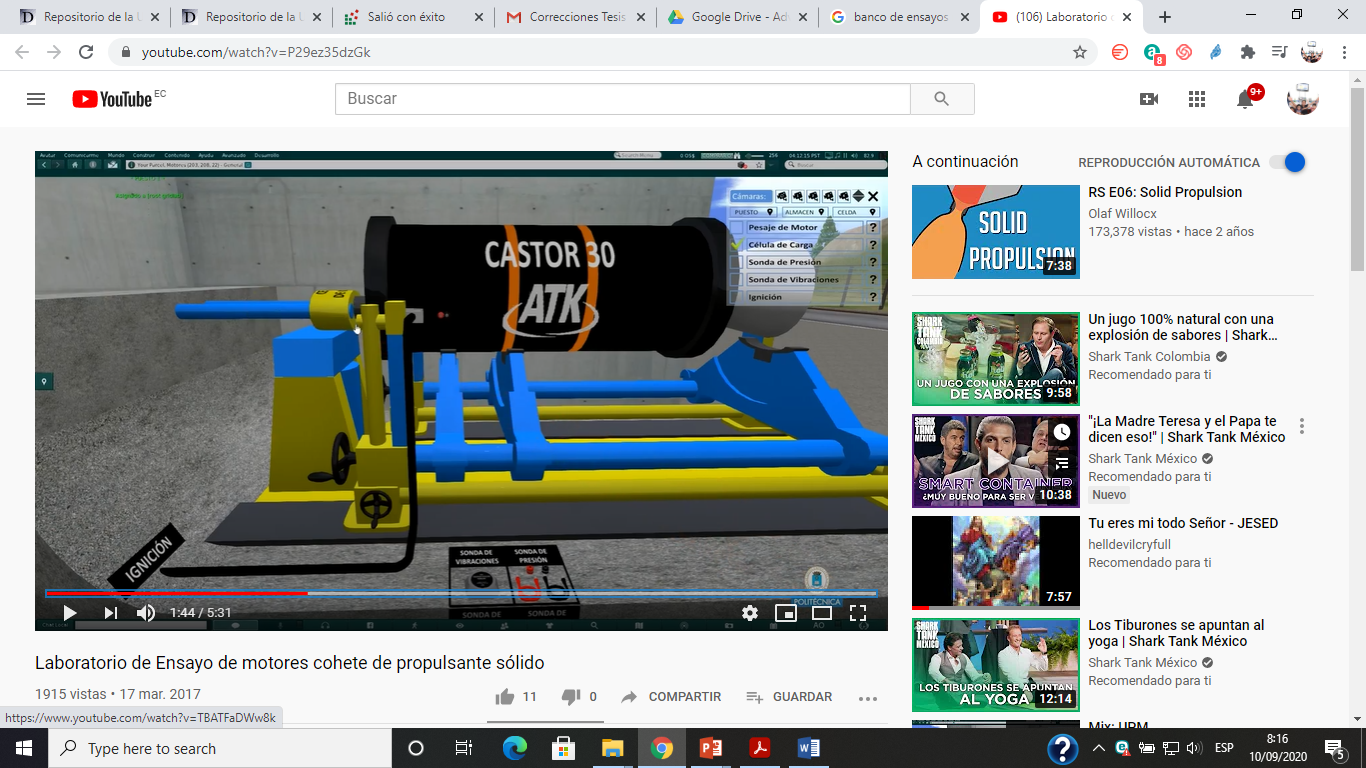 Banco de Ensayos para motores cohete
Área 
Geoespacial
Motor 
Cohete
Temperatura con un Multímetro
Impulso con Manómetros
Propuesta
Justificación e Importancia
Antecedentes
Justificación e Importancia
Objetivos 
Definición Motor Cohete y Clasificación

Pruebas y Resultados
Conclusiones
Recomendaciones
Trabajos futuros
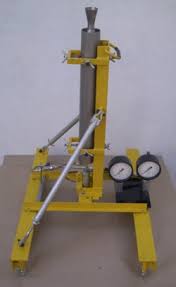 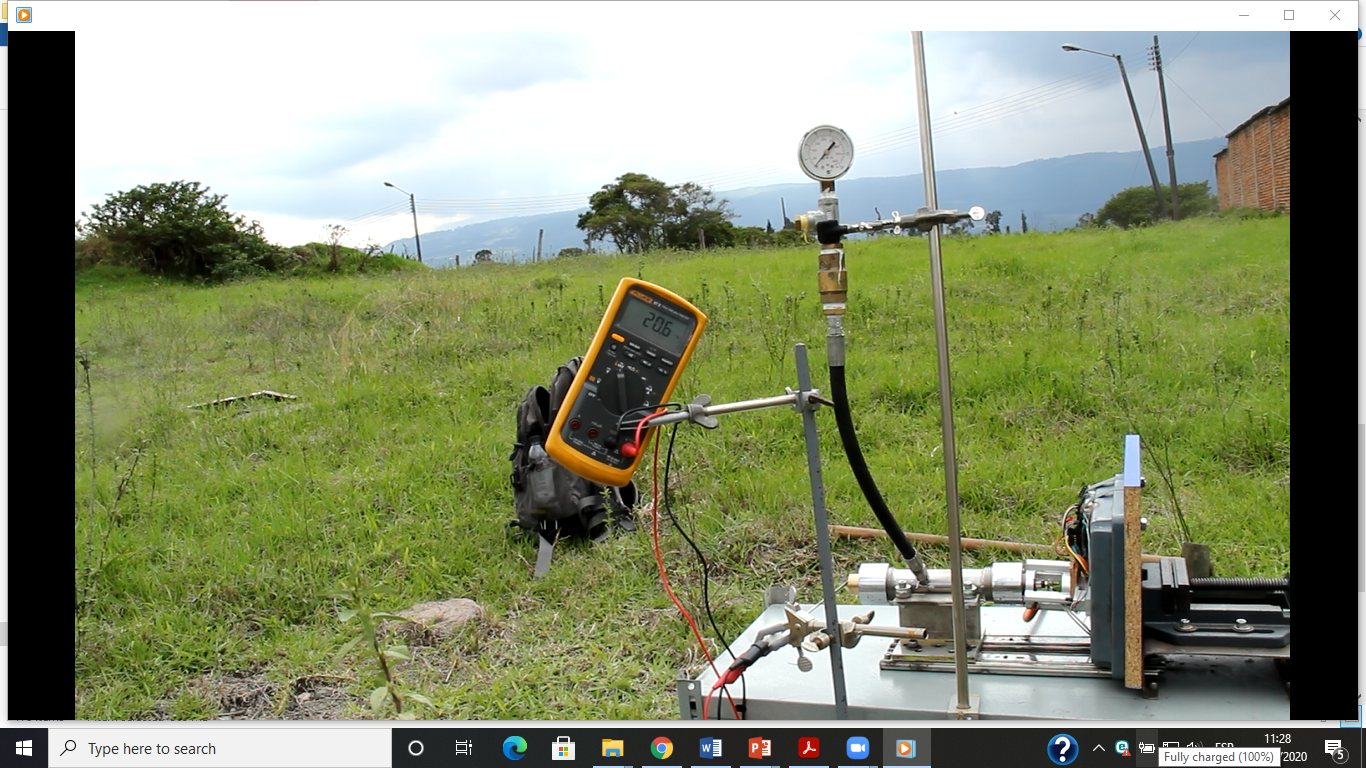 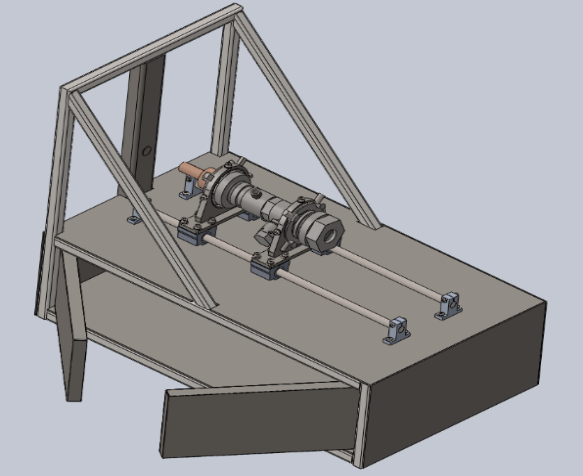 Objetivos
Antecedentes
Justificación e Importancia
Objetivos 
Definición Motor Cohete y Clasificación

Pruebas y Resultados
Conclusiones
Recomendaciones
Trabajos futuros
Motor CoheteClasificación y Características
Antecedentes
Justificación e Importancia
Objetivos 
Definición Motor Cohete y Clasificación
Pruebas y Resultados
Conclusiones
Recomendaciones
Trabajos futuros
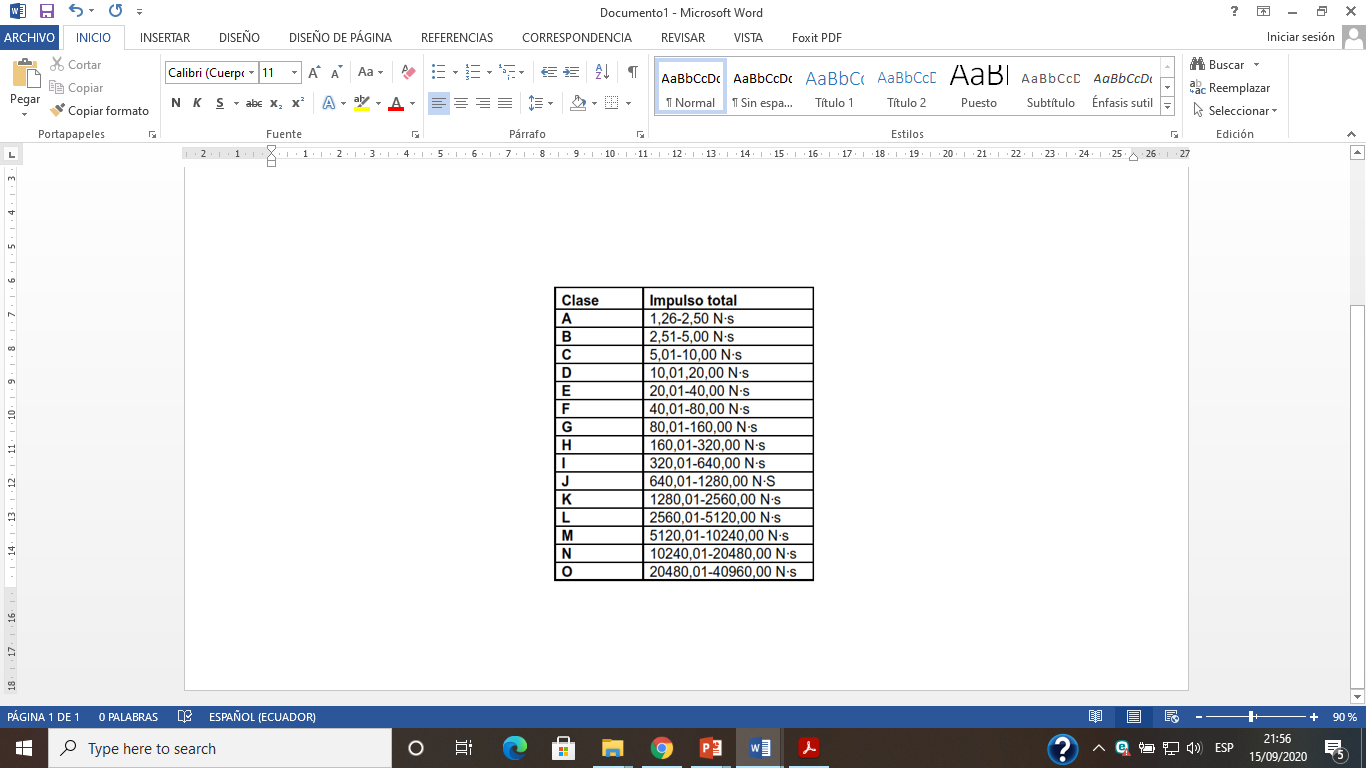 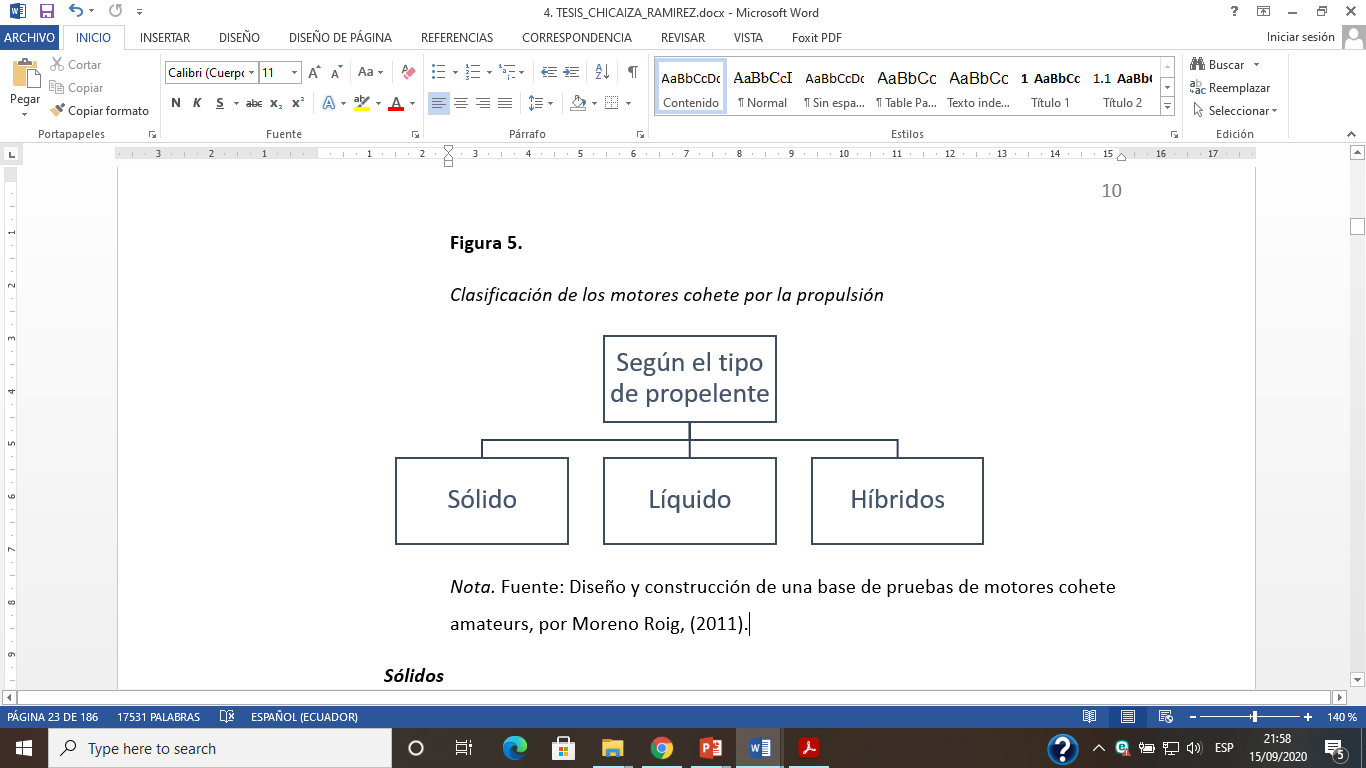 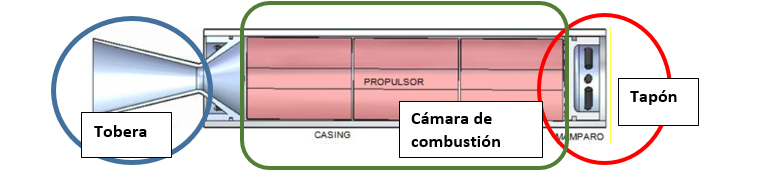 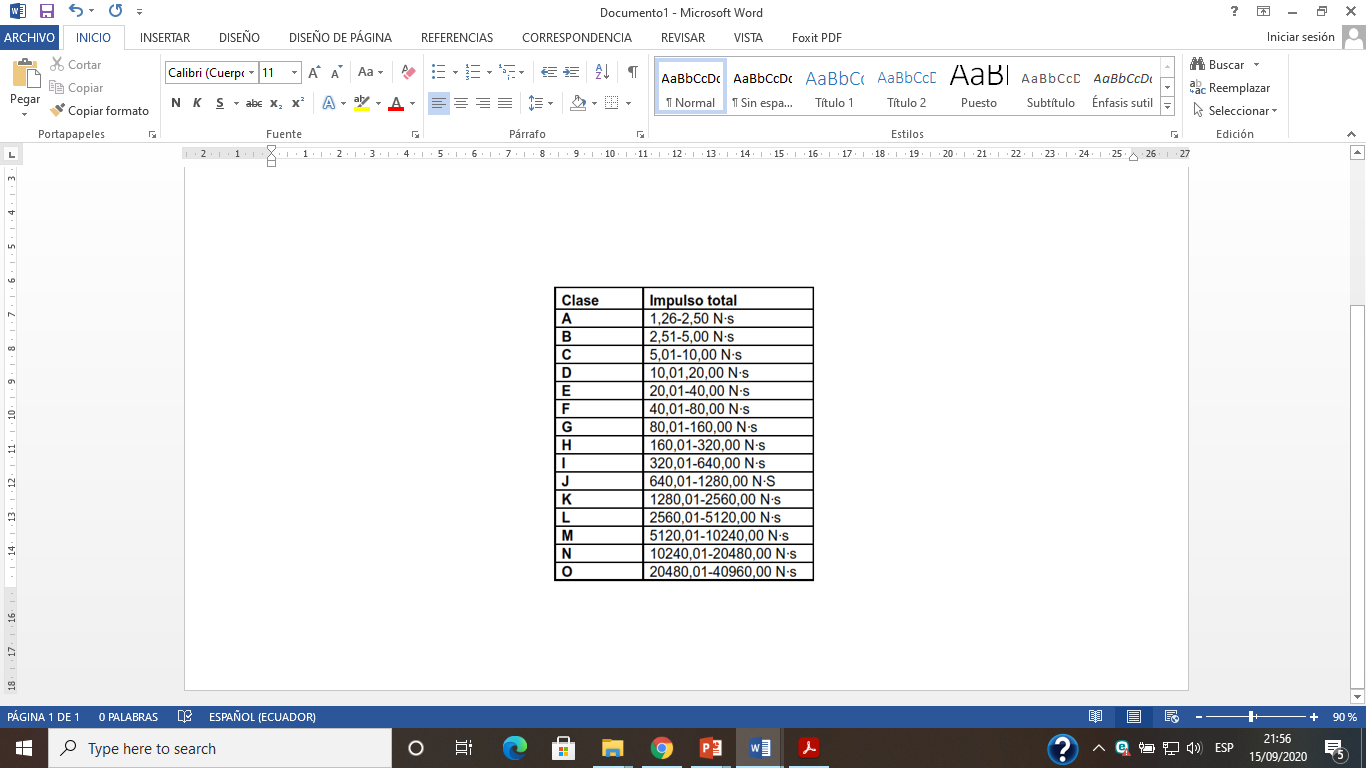 Motor CoheteVariables de diseño
Antecedentes
Justificación e Importancia
Objetivos 
Definición Motor Cohete y Clasificación
Pruebas y Resultados
Conclusiones
Recomendaciones
Trabajos futuros
Temperatura interna
900°C
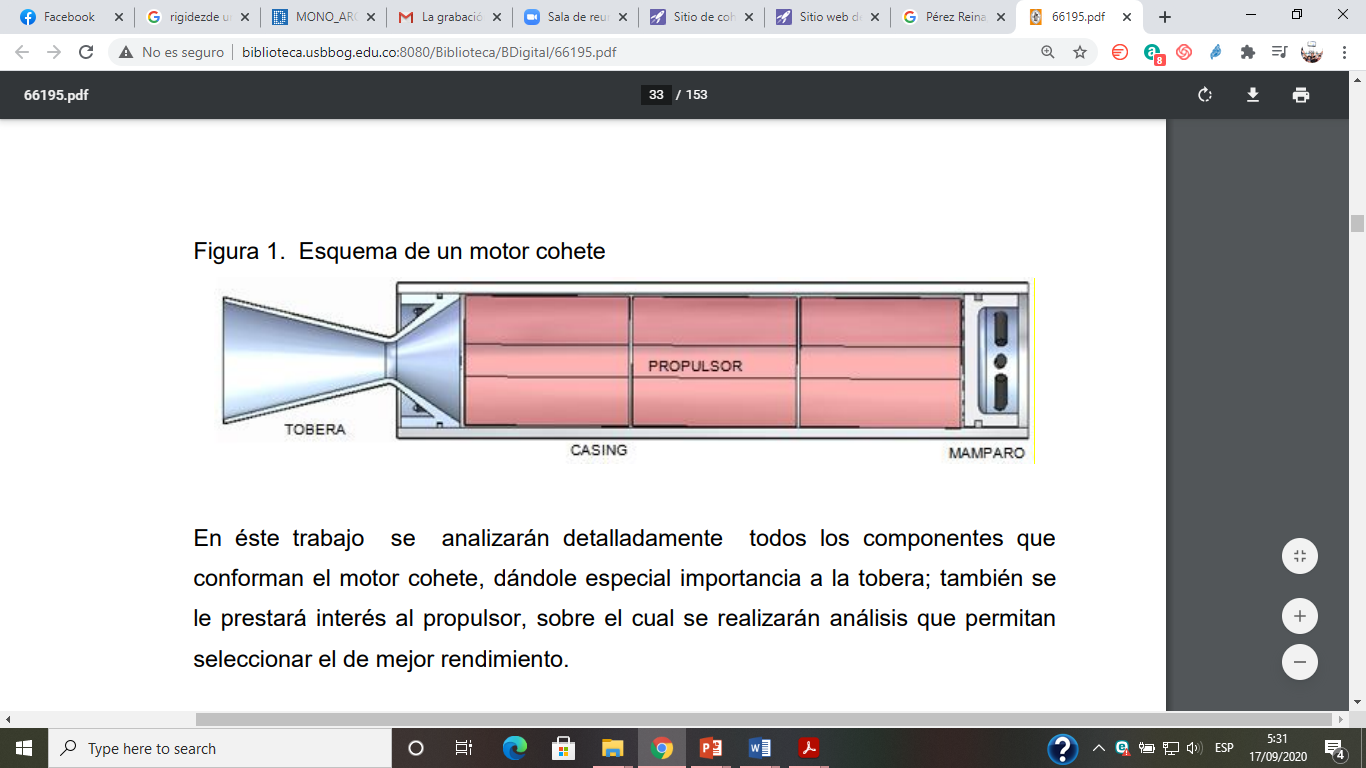 Empuje
750 N
Temperatura
gases
500°C
Presión interna
1000 psi
Bancos de Ensayos
Antecedentes
Justificación e Importancia
Objetivos 
Definición Motor Cohete y Clasificación
Bancos de Ensayos
Pruebas y Resultados
Conclusiones
Recomendaciones
Trabajos futuros
Diseño e Implementación
Diseño e Implementación
Antecedentes
Justificación e Importancia
Objetivos 
Definición Motor Cohete y Clasificación
Bancos de Ensayos
Diseño e Implementación
Pruebas y Resultados
Conclusiones
Recomendaciones
Trabajos futuros
Grano
Gráfica P vs T   &   F vs T
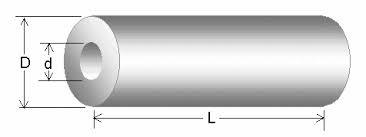 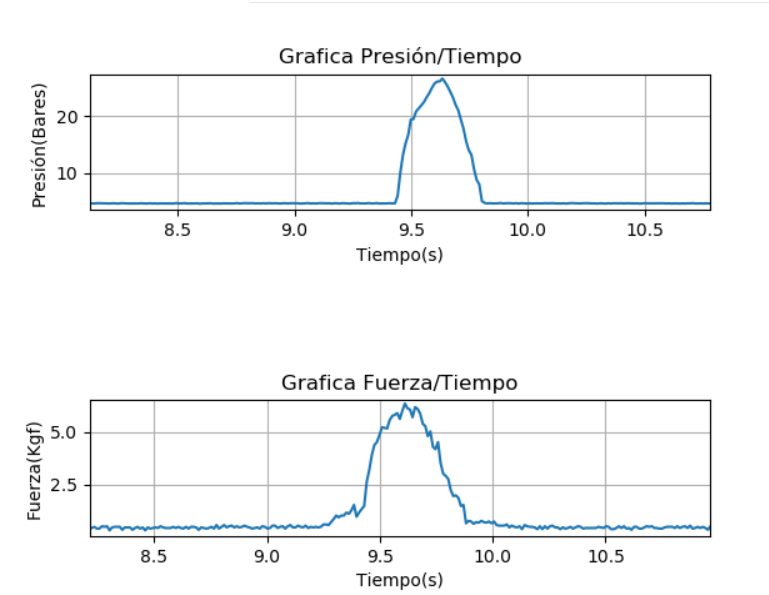 Motores Cohete
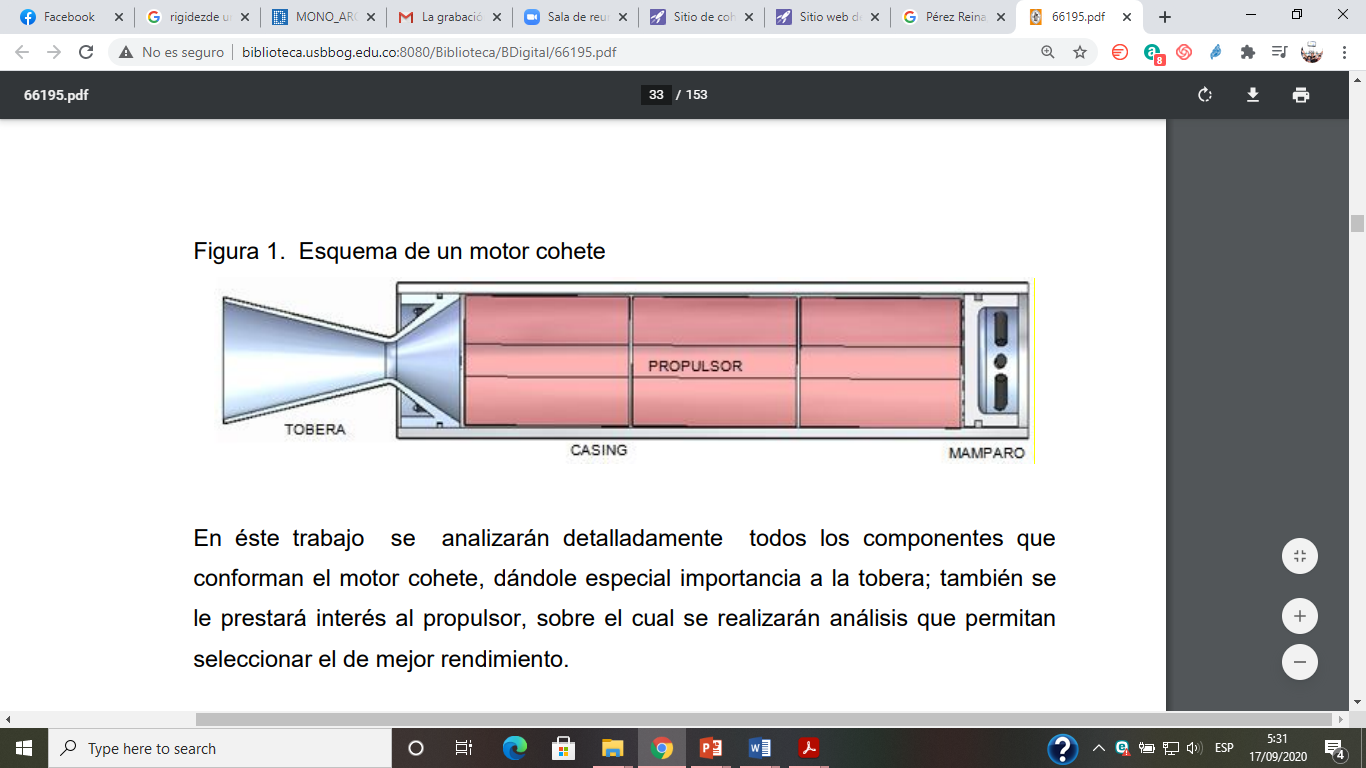 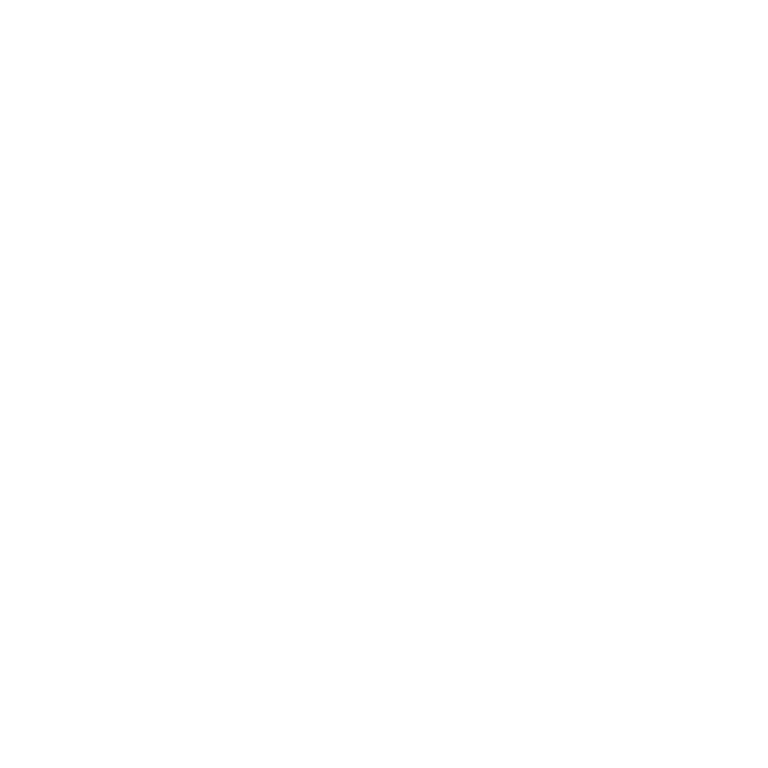 100 datos por segundo
Temperatura Interna y Externa
Diseño e Implementación
Antecedentes
Justificación e Importancia
Objetivos 
Definición Motor Cohete y Clasificación
Bancos de Ensayos
Diseño e Implementación
Pruebas y Resultados
Conclusiones
Recomendaciones
Trabajos futuros
Diseño Mecánico
Antecedentes
Justificación e Importancia
Objetivos 
Definición Motor Cohete y Clasificación
Bancos de Ensayos
Diseño e Implementación
Pruebas y Resultados
Conclusiones
Recomendaciones
Trabajos futuros
Diseño Mecánico
Antecedentes
Justificación e Importancia
Objetivos 
Definición Motor Cohete y Clasificación
Bancos de Ensayos
Diseño e Implementación
Pruebas y Resultados
Conclusiones
Recomendaciones
Trabajos futuros
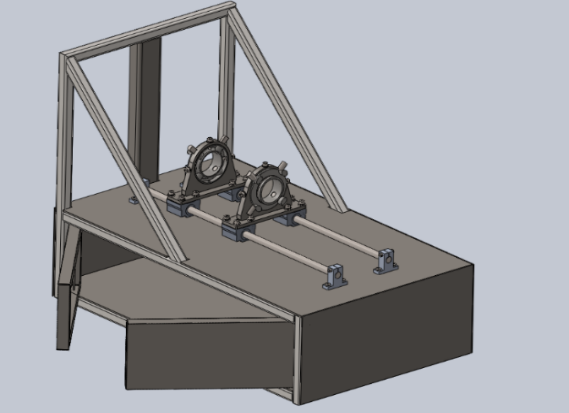 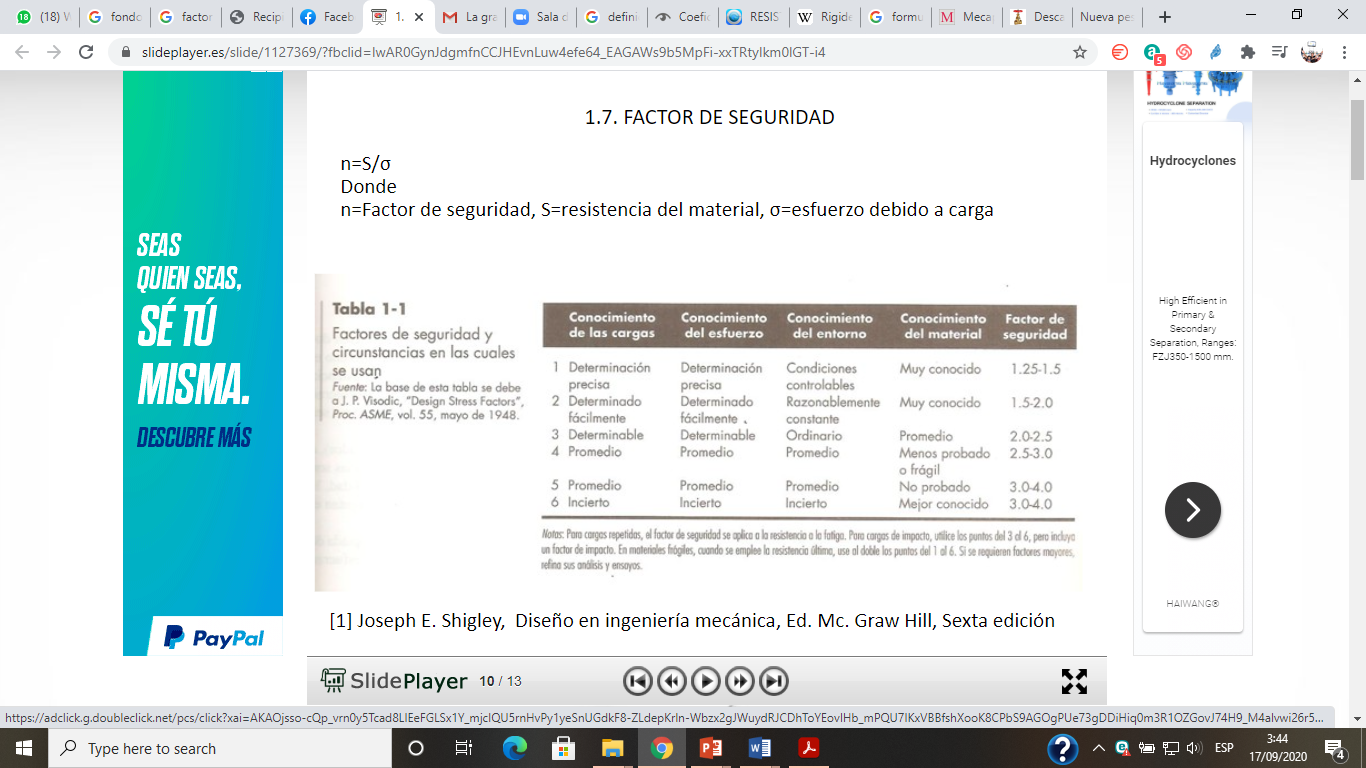 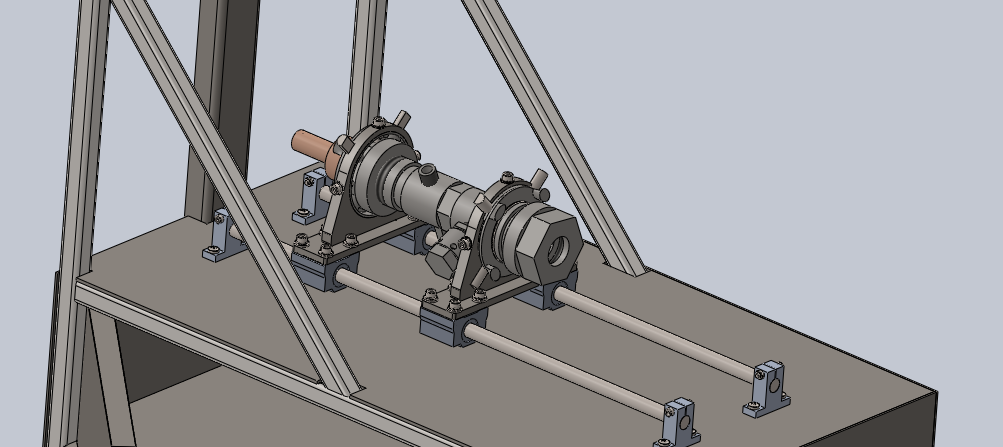 Diseño de la estructura
Carga= 1000 N
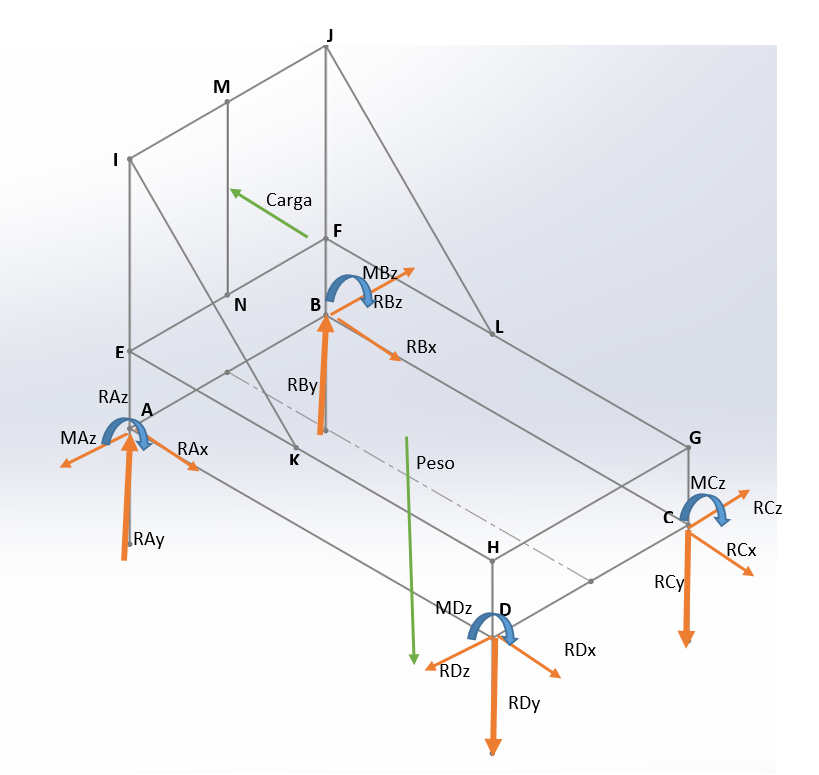 Antecedentes
Justificación e Importancia
Objetivos 
Definición Motor Cohete y Clasificación
Bancos de Ensayos
Diseño e Implementación
Pruebas y Resultados
Conclusiones
Recomendaciones
Trabajos futuros
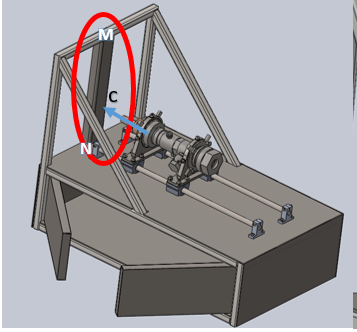 Diseño de la estructura
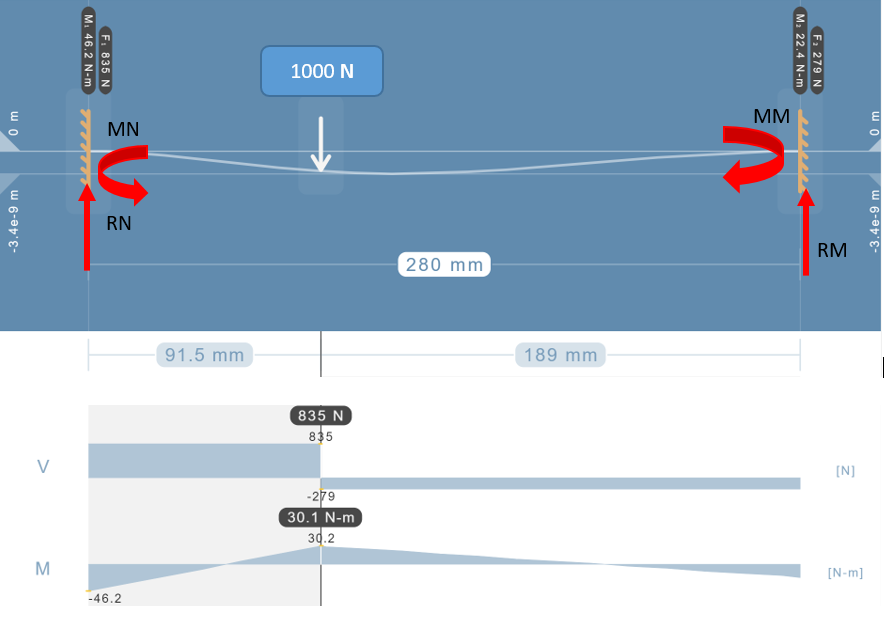 Mmax=46,197 Nm
Carga= 1000 N
Antecedentes
Justificación e Importancia
Objetivos 
Definición Motor Cohete y Clasificación
Bancos de Ensayos
Diseño e Implementación
Pruebas y Resultados
Conclusiones
Recomendaciones
Trabajos futuros
Viga en U
Acero A-36
Sy=250MPa
Diseño de la estructura
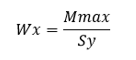 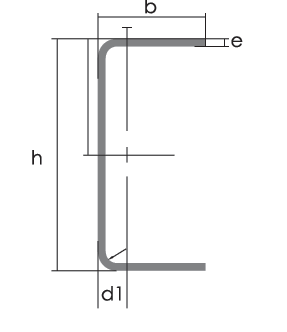 Antecedentes
Justificación e Importancia
Objetivos 
Definición Motor Cohete y Clasificación
Bancos de Ensayos
Diseño e Implementación
Pruebas y Resultados
Conclusiones
Recomendaciones
Trabajos futuros
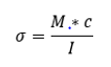 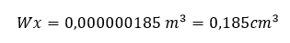 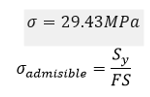 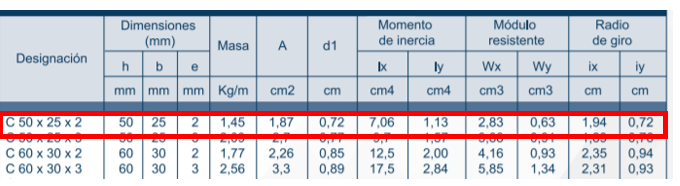 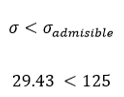 Diseño de la estructura
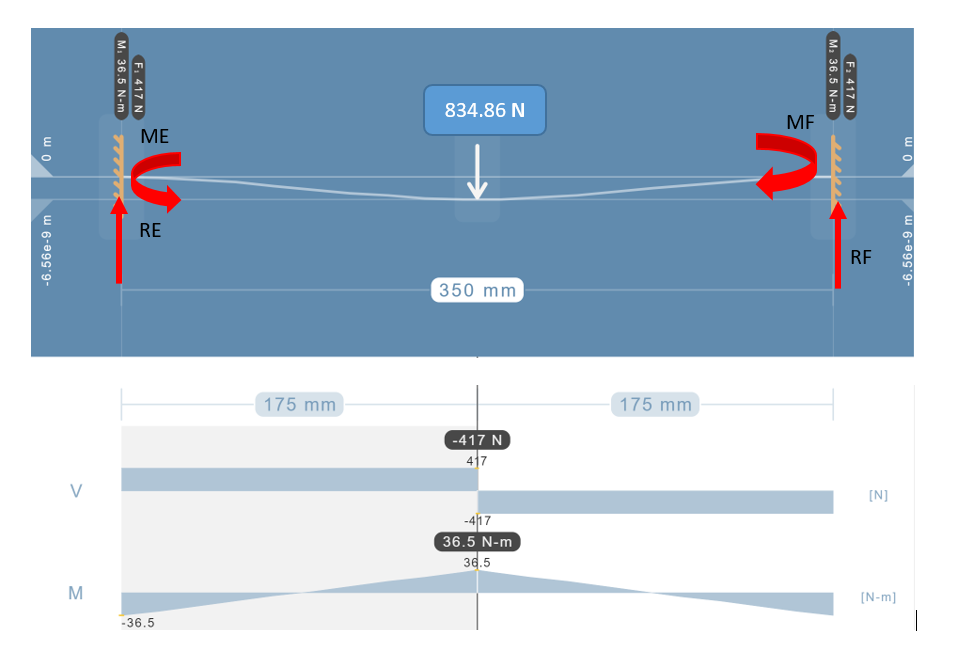 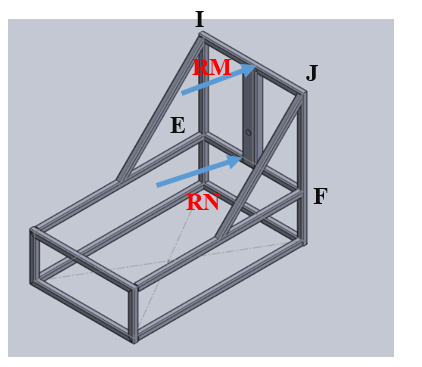 Antecedentes
Justificación e Importancia
Objetivos 
Definición Motor Cohete y Clasificación
Bancos de Ensayos
Diseño e Implementación
Pruebas y Resultados
Conclusiones
Recomendaciones
Trabajos futuros
RN=834,86 N
RM=279,14 N
Diseño de la estructura
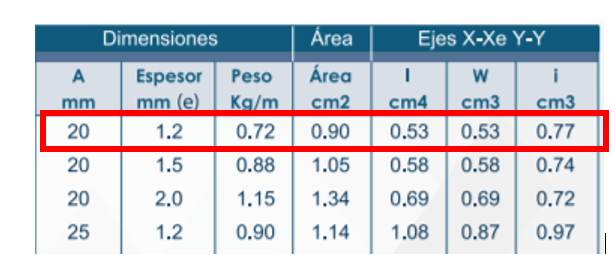 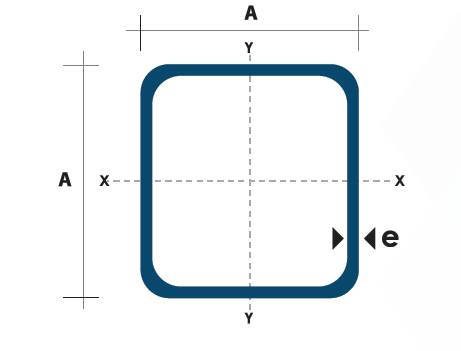 Antecedentes
Justificación e Importancia
Objetivos 
Definición Motor Cohete y Clasificación
Bancos de Ensayos
Diseño e Implementación
Pruebas y Resultados
Conclusiones
Recomendaciones
Trabajos futuros
Mmax=36,5 Nm
Sy=250 MPa
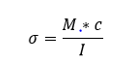 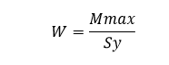 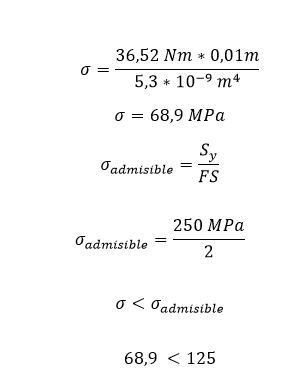 125MPa
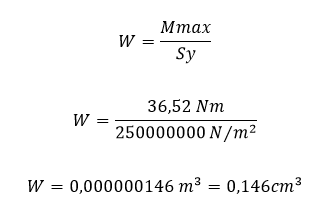 Sistema de Deslizamiento
Antecedentes
Justificación e Importancia
Objetivos 
Definición Motor Cohete y Clasificación
Bancos de Ensayos
Diseño e Implementación
Pruebas y Resultados
Conclusiones
Recomendaciones
Trabajos futuros
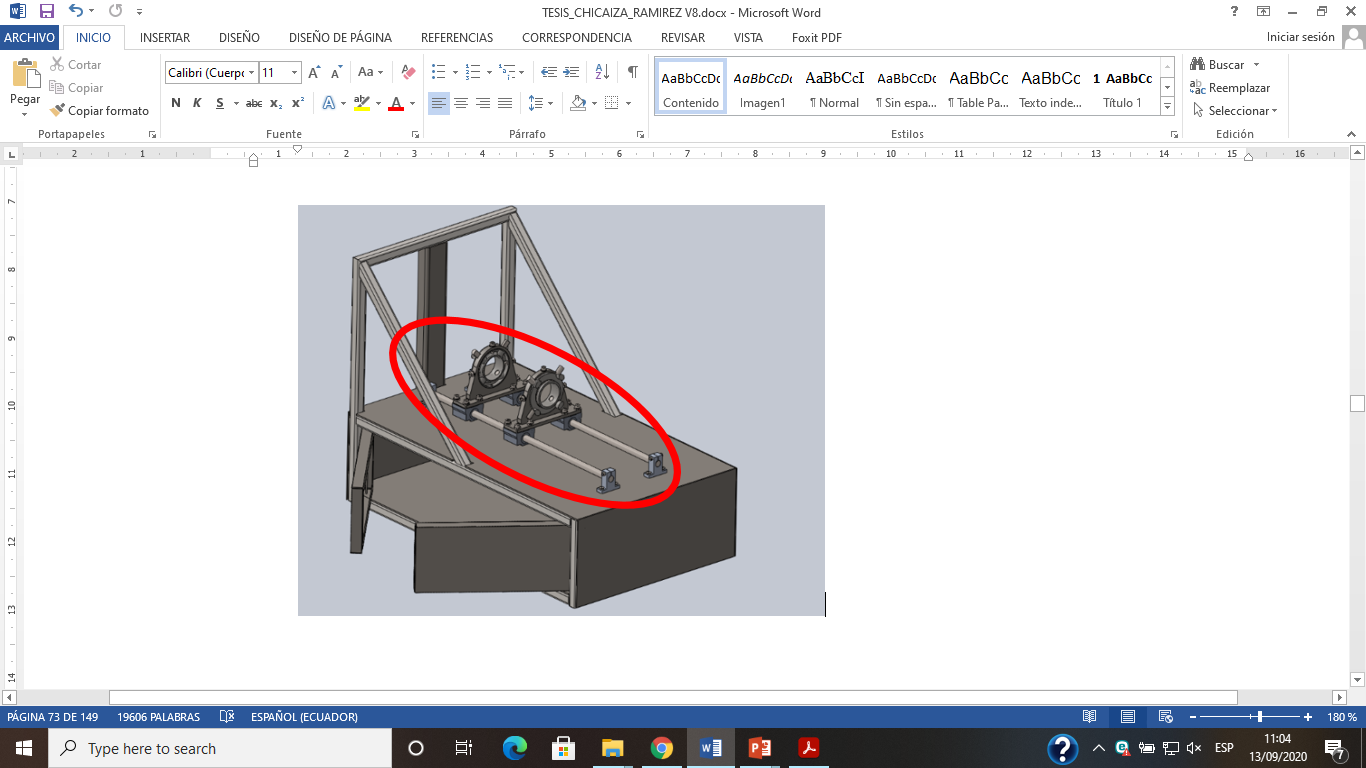 Sistema de Deslizamiento
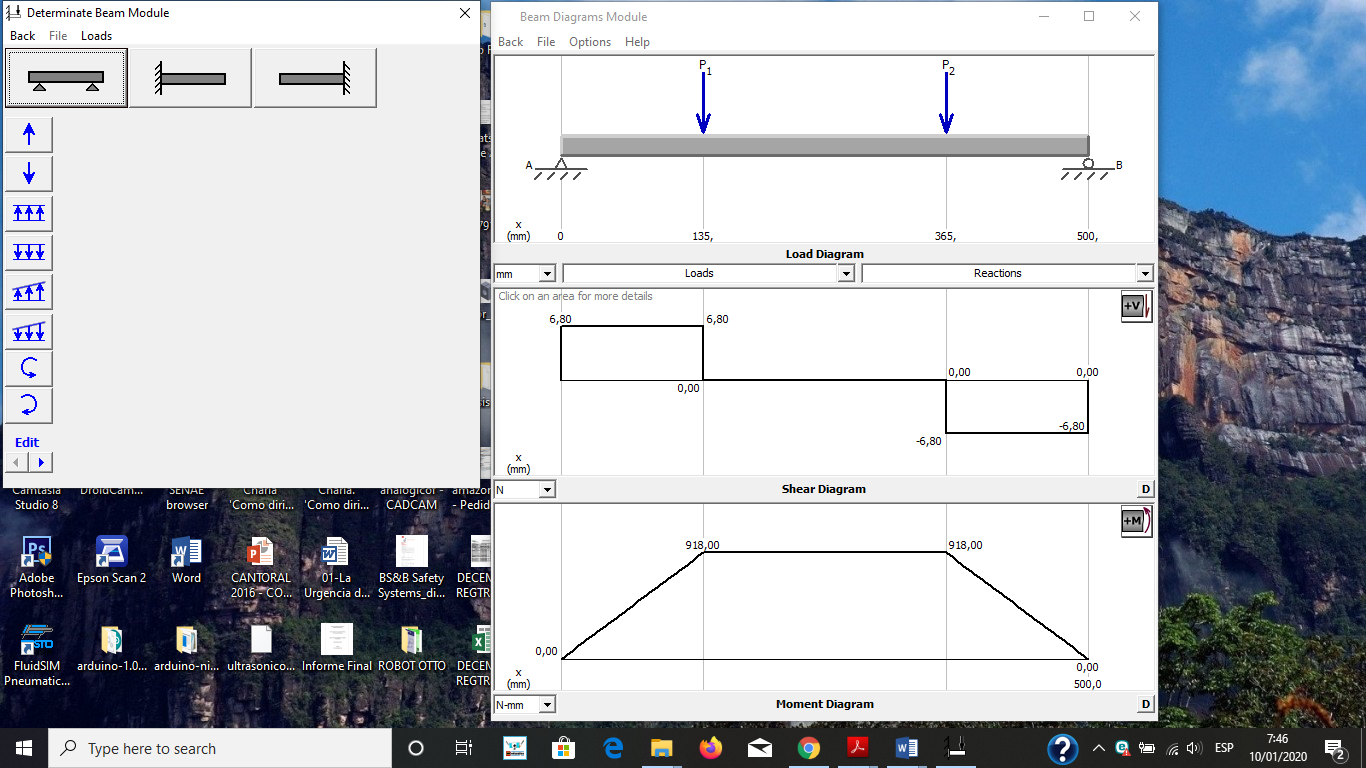 Antecedentes
Justificación e Importancia
Objetivos 
Definición Motor Cohete y Clasificación
Bancos de Ensayos
Diseño e Implementación
Pruebas y Resultados
Conclusiones
Recomendaciones
Trabajos futuros
Dimensionamiento de los
Rodamientos Lineales
Antecedentes
Justificación e Importancia
Objetivos 
Definición Motor Cohete y Clasificación
Bancos de Ensayos
Diseño e Implementación
Pruebas y Resultados
Conclusiones
Recomendaciones
Trabajos futuros
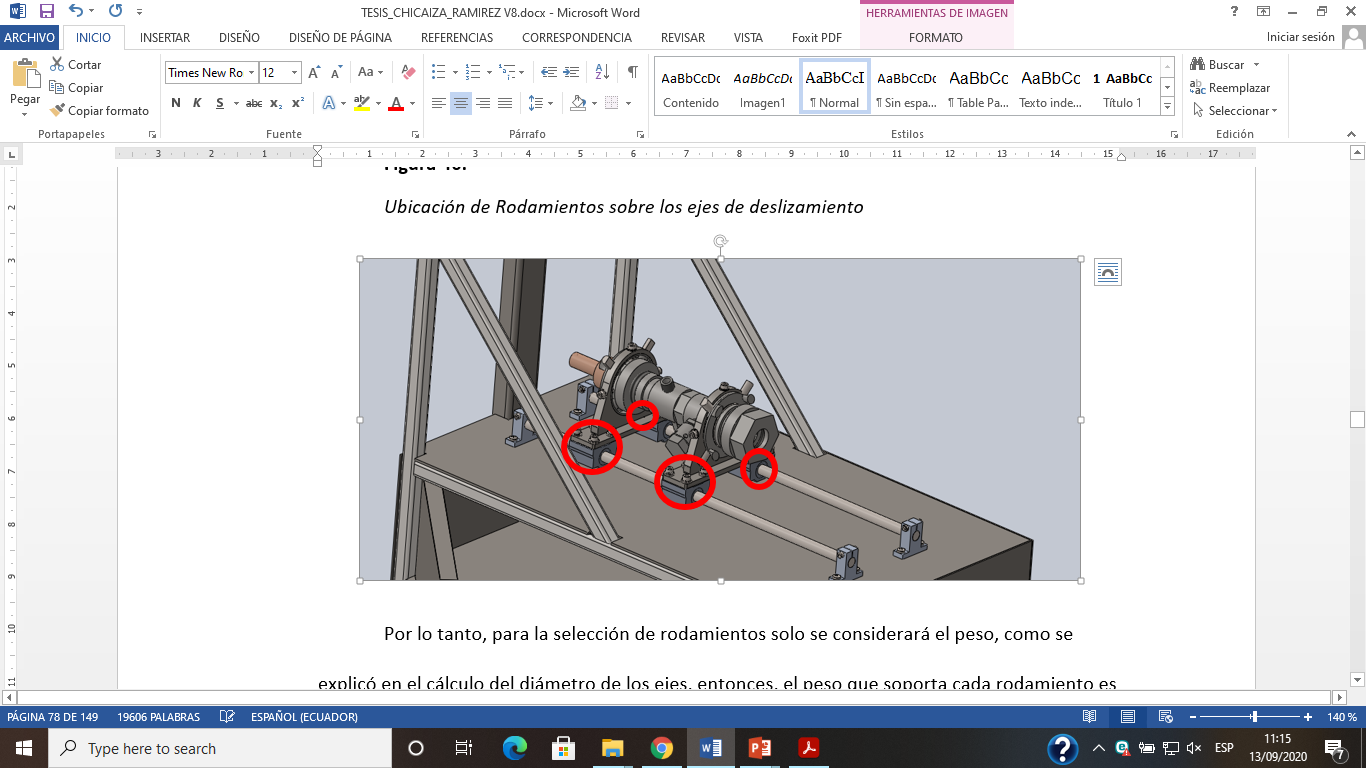 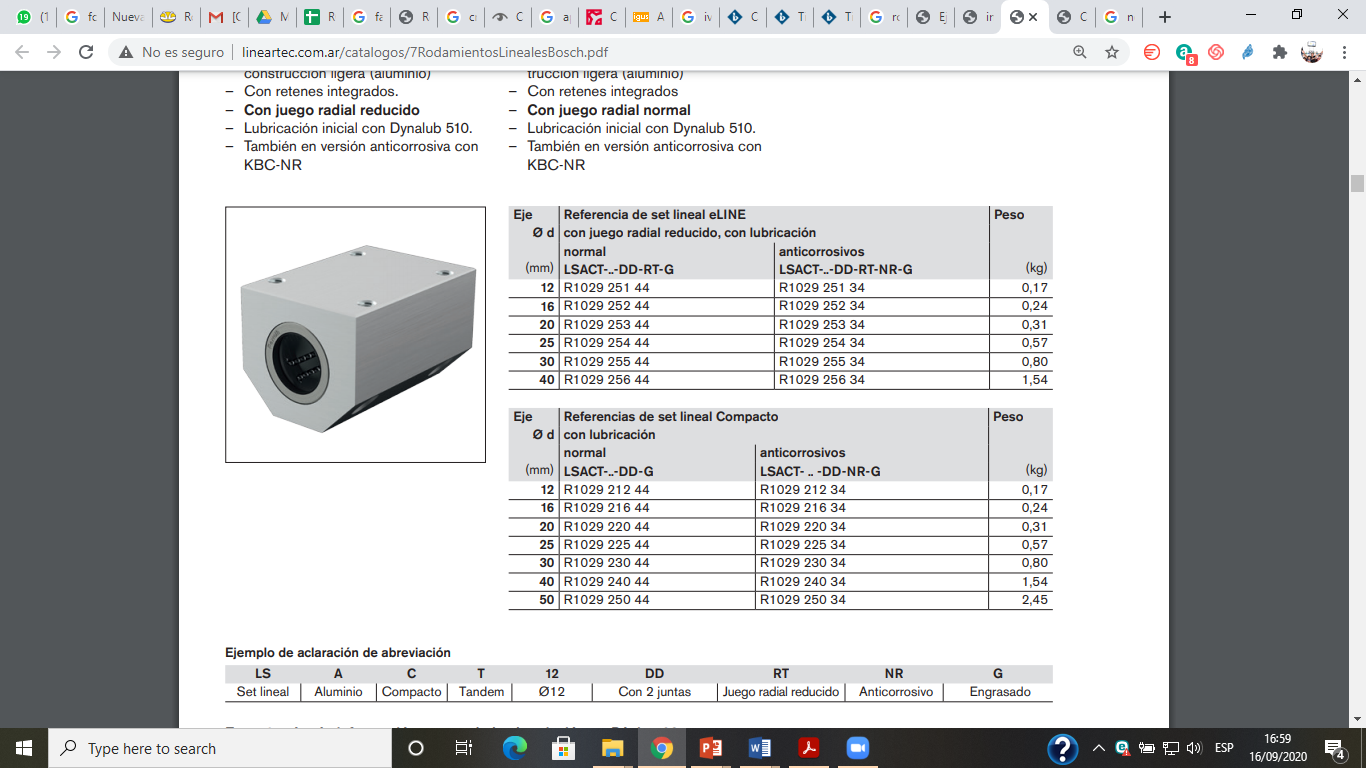 Mecanismo de Sujeción
Antecedentes
Justificación e Importancia
Objetivos 
Definición Motor Cohete y Clasificación
Bancos de Ensayos
Diseño e Implementación
Pruebas y Resultados
Conclusiones
Recomendaciones
Trabajos futuros
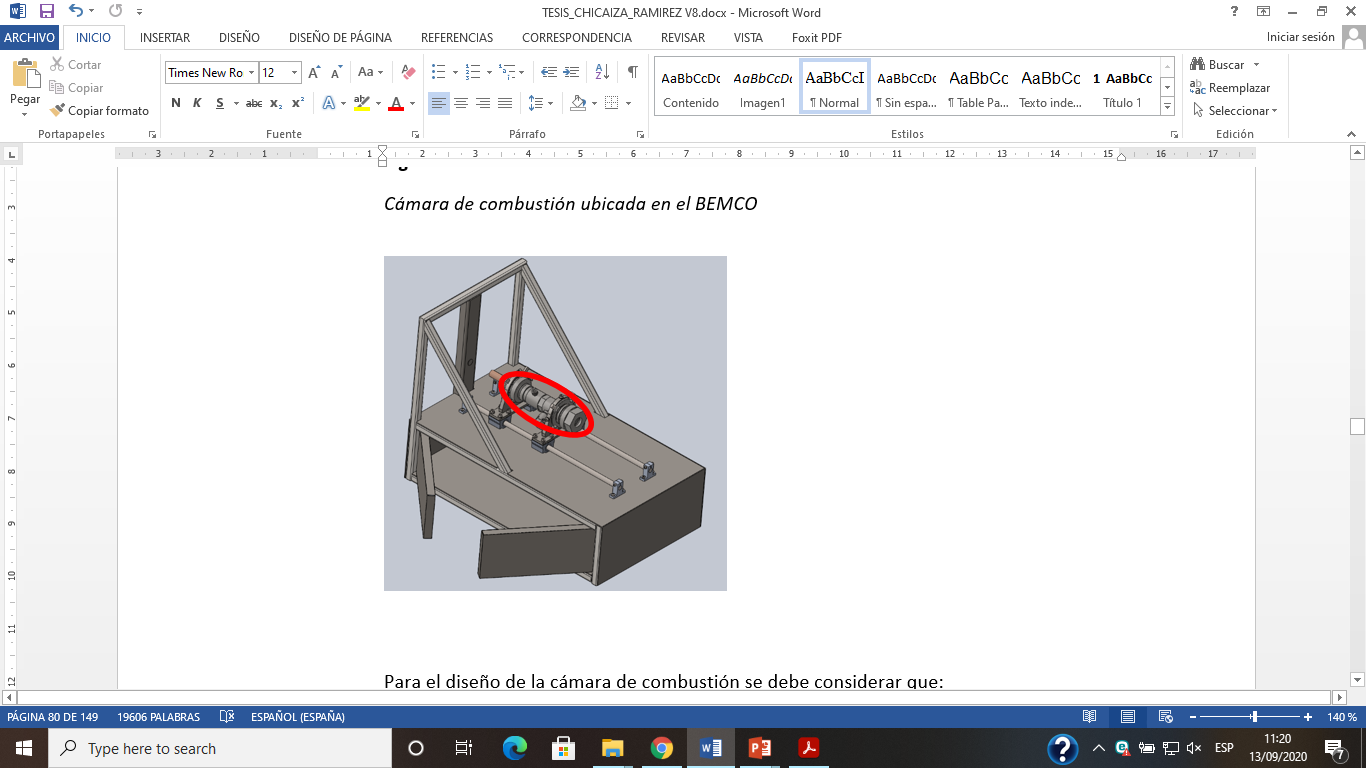 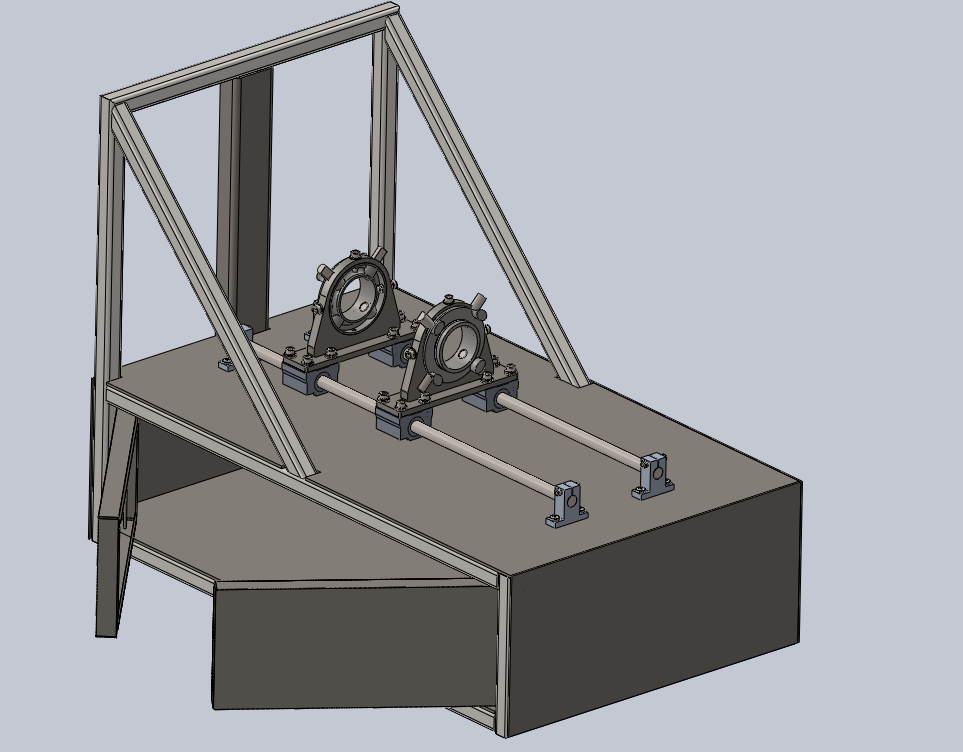 Diseño de la Cámara de Combustión
Antecedentes
Justificación e Importancia
Objetivos 
Definición Motor Cohete y Clasificación
Bancos de Ensayos
Diseño e Implementación
Pruebas y Resultados
Conclusiones
Recomendaciones
Trabajos futuros
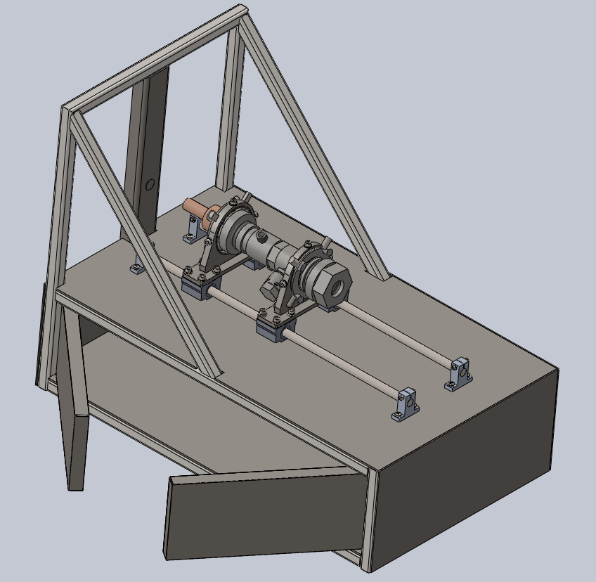 Diseño de la Cámara de Combustión
Antecedentes
Justificación e Importancia
Objetivos 
Definición Motor Cohete y Clasificación
Bancos de Ensayos
Diseño e Implementación
Pruebas y Resultados
Conclusiones
Recomendaciones
Trabajos futuros
Recipiente  Cerrado de Pared Delgada
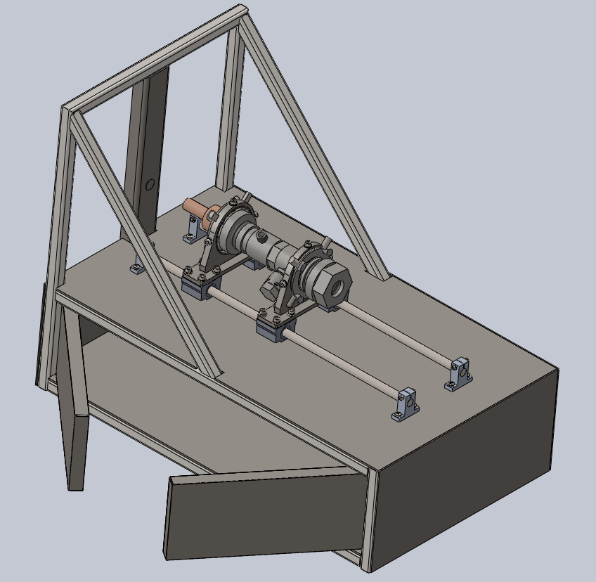 Diseño de la Cámara de Combustión
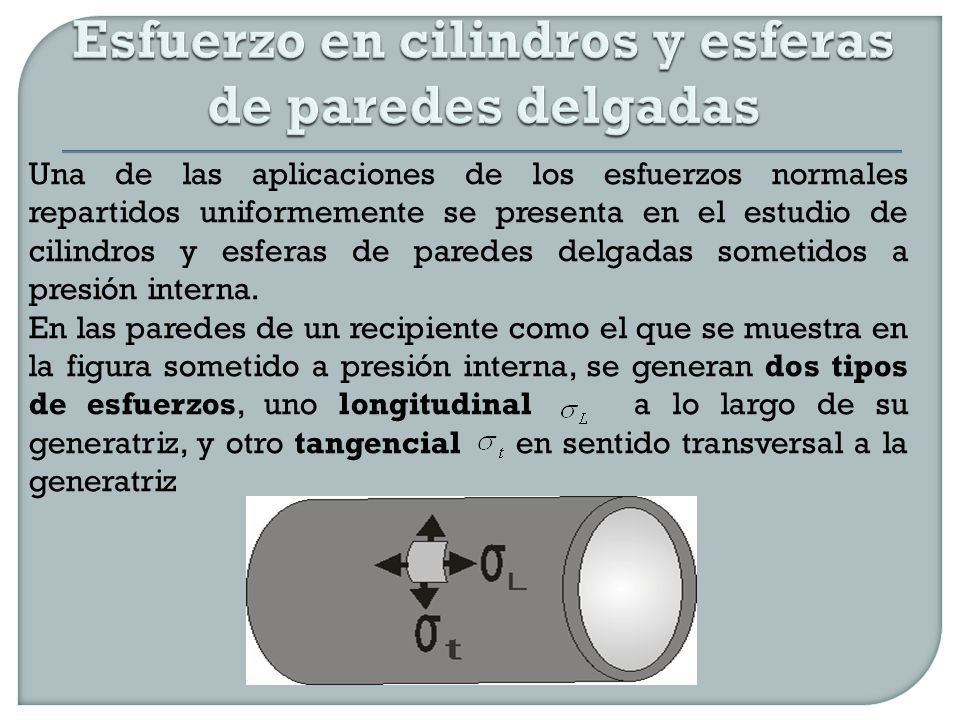 Antecedentes
Justificación e Importancia
Objetivos 
Definición Motor Cohete y Clasificación
Bancos de Ensayos
Diseño e Implementación
Pruebas y Resultados
Conclusiones
Recomendaciones
Trabajos futuros
Cálculo del esfuerzo longitudinal:
Diseño de la Cámara de Combustión
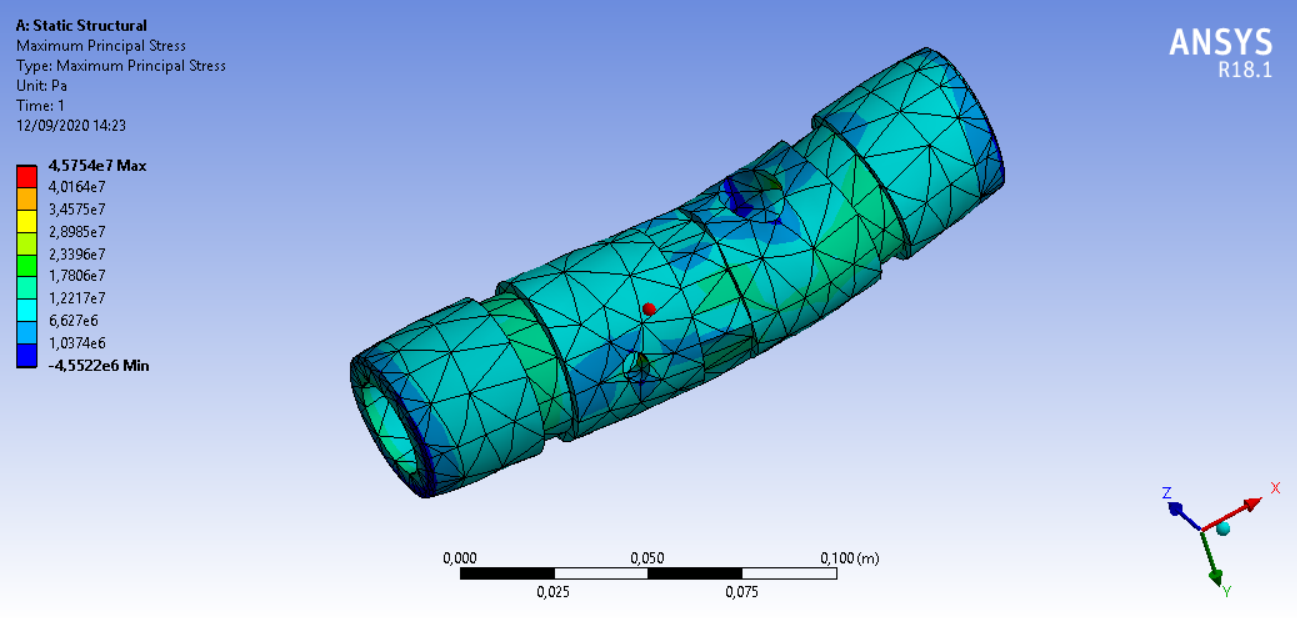 Antecedentes
Justificación e Importancia
Objetivos 
Definición Motor Cohete y Clasificación
Bancos de Ensayos
Diseño e Implementación
Pruebas y Resultados
Conclusiones
Recomendaciones
Trabajos futuros
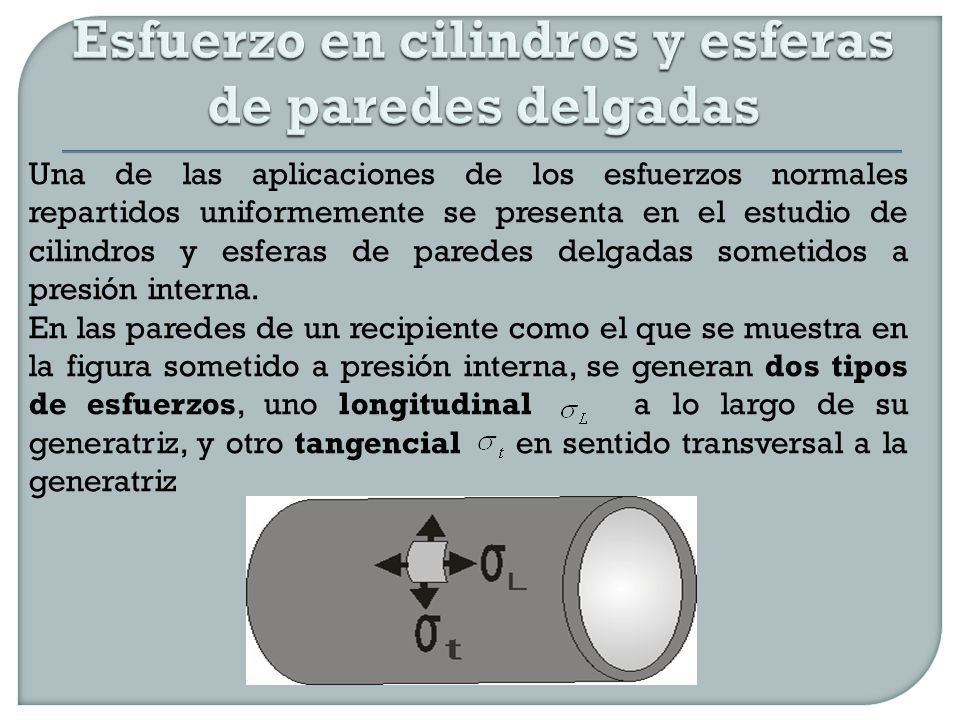 Diseño de la válvula de seguridad
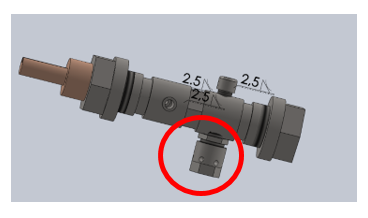 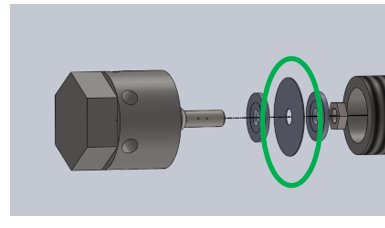 Antecedentes
Justificación e Importancia
Objetivos 
Definición Motor Cohete y Clasificación
Bancos de Ensayos
Diseño e Implementación
Pruebas y Resultados
Conclusiones
Recomendaciones
Trabajos futuros
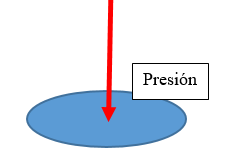 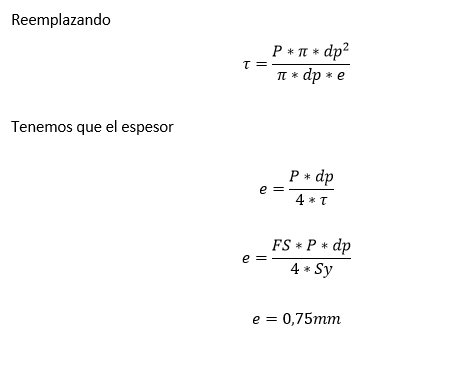 Sistema de Ignición
Antecedentes
Justificación e Importancia
Objetivos 
Definición Motor Cohete y Clasificación
Bancos de Ensayos
Diseño e Implementación
Pruebas y Resultados
Conclusiones
Recomendaciones
Trabajos futuros
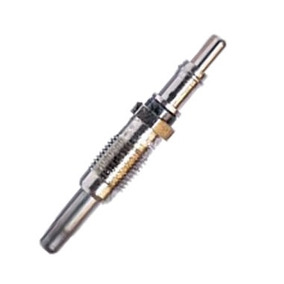 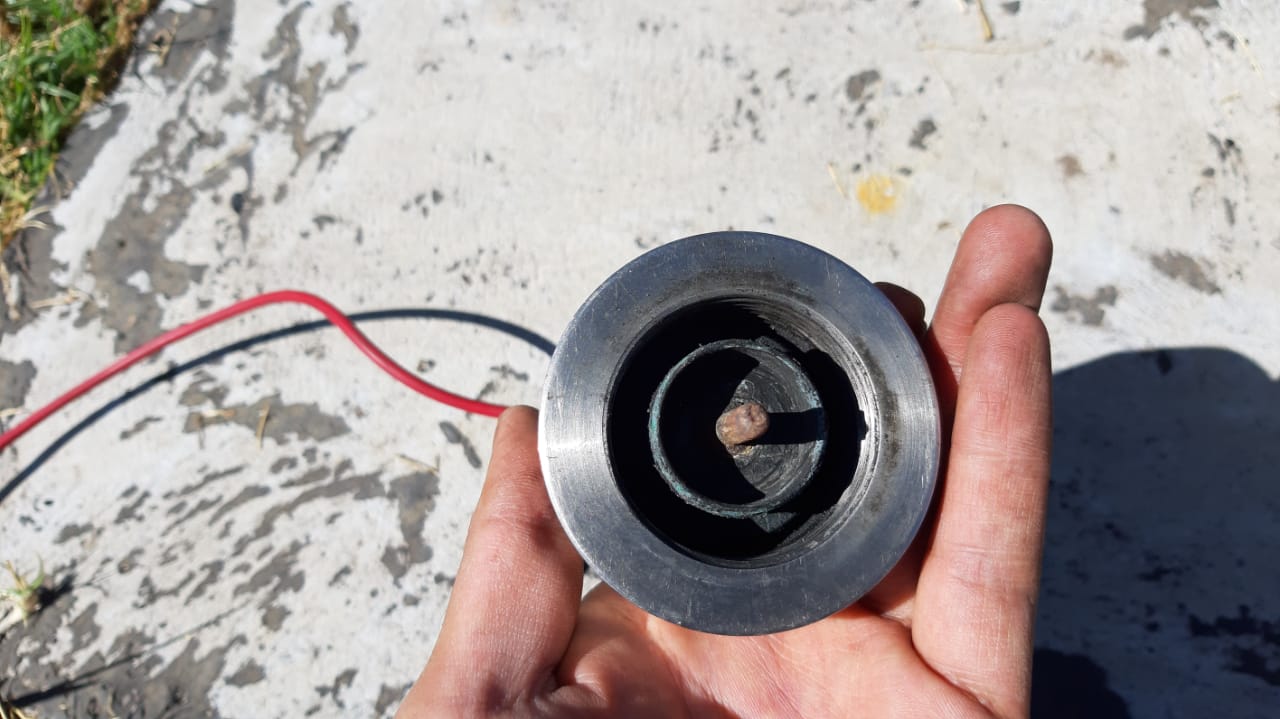 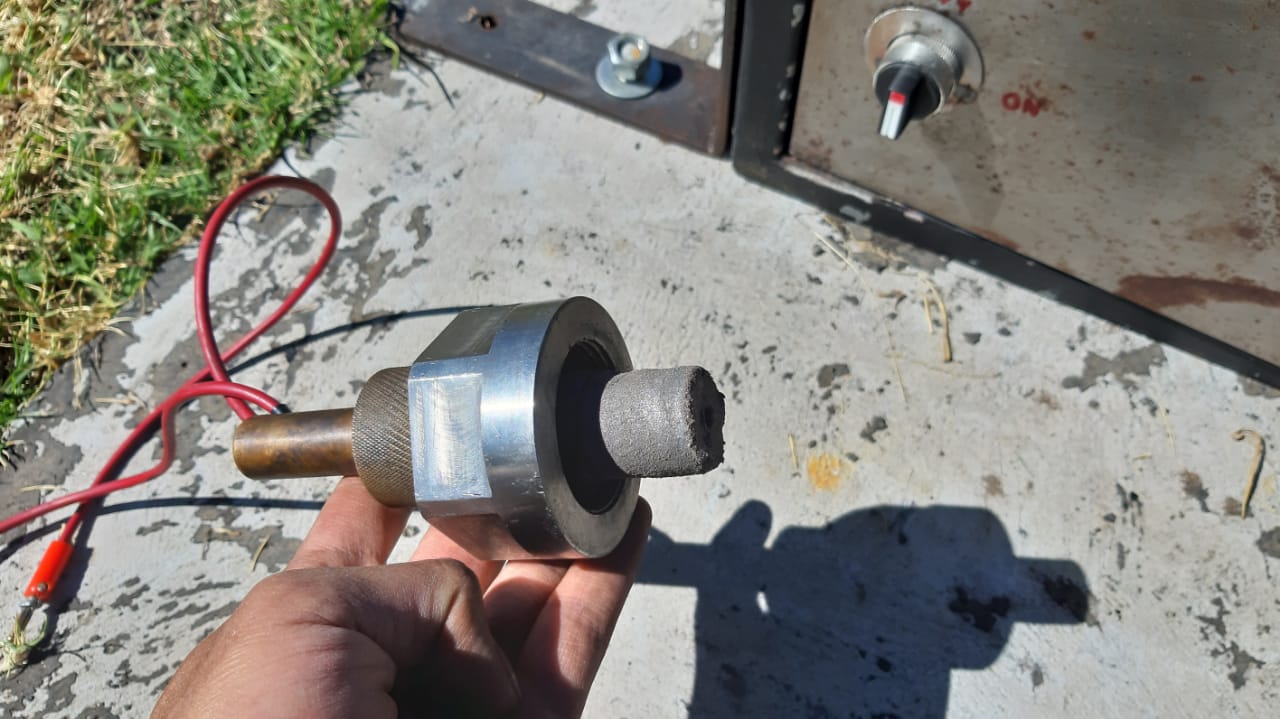 Banco de Ensayos
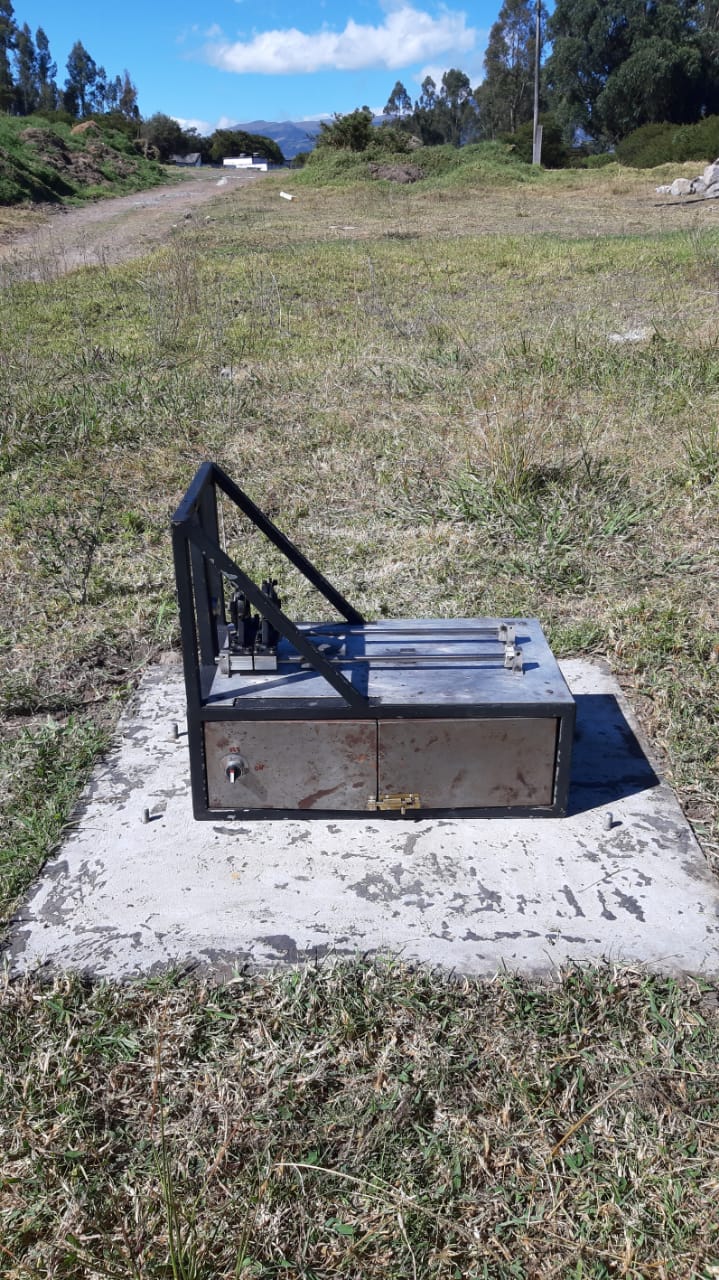 Antecedentes
Justificación e Importancia
Objetivos 
Definición Motor Cohete y Clasificación
Bancos de Ensayos
Diseño e Implementación
Pruebas y Resultados
Conclusiones
Recomendaciones
Trabajos futuros
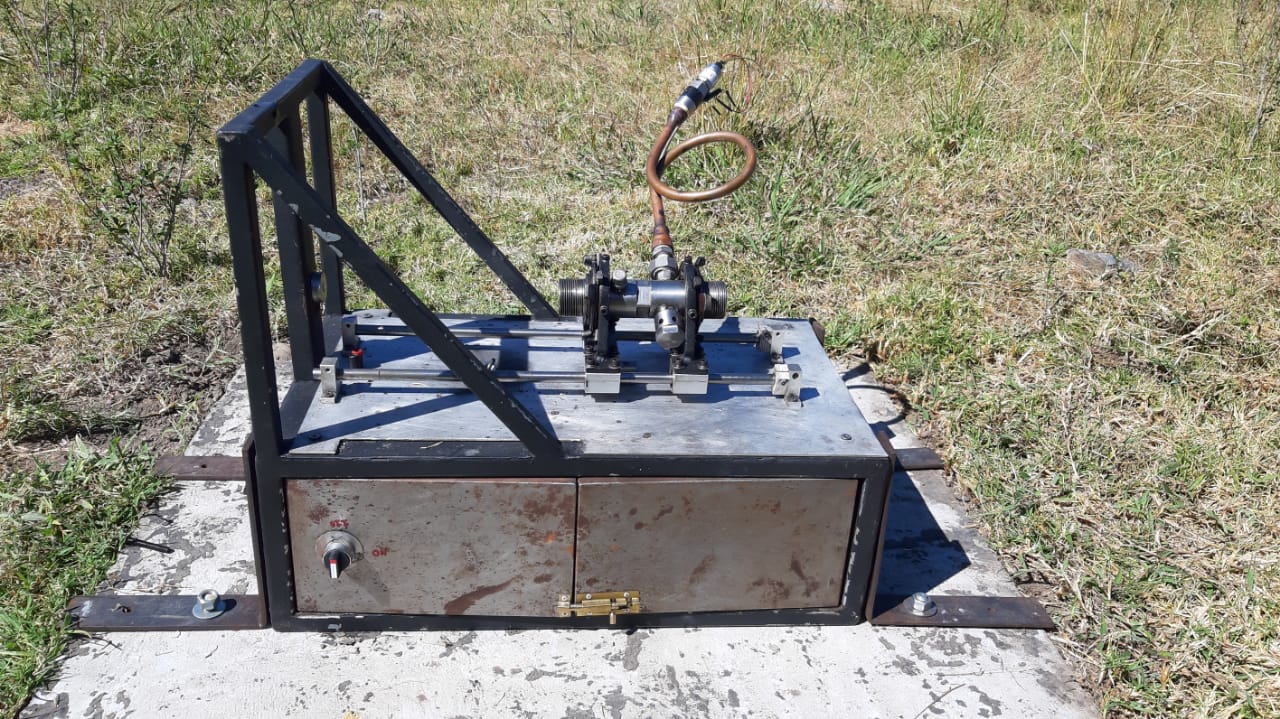 Selección de Sensores
Antecedentes
Justificación e Importancia
Objetivos 
Definición Motor Cohete y Clasificación
Bancos de Ensayos
Diseño e Implementación
Pruebas y Resultados
Conclusiones
Recomendaciones
Trabajos futuros
Diseño electrónico
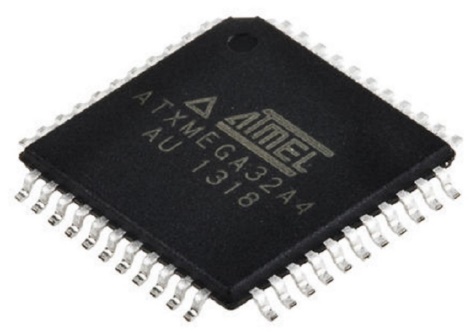 Acondicionamientos
Termopar1 (Sensor de temperatura interna)
Antecedentes
Justificación e Importancia
Objetivos 
Definición Motor Cohete y Clasificación
Bancos de Ensayos
Diseño e Implementación
Pruebas y Resultados
Conclusiones
Recomendaciones
Trabajos futuros
Frecuencia de 32MHz
16 bits de resolución
Memoria Flash de 32Kbytes
Memoria Interna EEPROM 2Kbytes
4 canales analógicos de 12bits de resolución
Termopar2 (Sensor de temperatura de los gases)
Convertidor 
A/D
Microcontrolador: ATXMEGA32A4
Transductor de presión (Sensor de presión de cámara)
Tarjeta micro SD (Memoria)
Celda de carga (Sensor de empuje del motor cohete)
HMI (Computador-Análisis de datos)
Calibración de los sensores
Transductor de presión
Celda de carga
Antecedentes
Justificación e Importancia
Objetivos 
Definición Motor Cohete y Clasificación
Bancos de Ensayos
Diseño e Implementación
Pruebas y Resultados
Conclusiones
Recomendaciones
Trabajos futuros
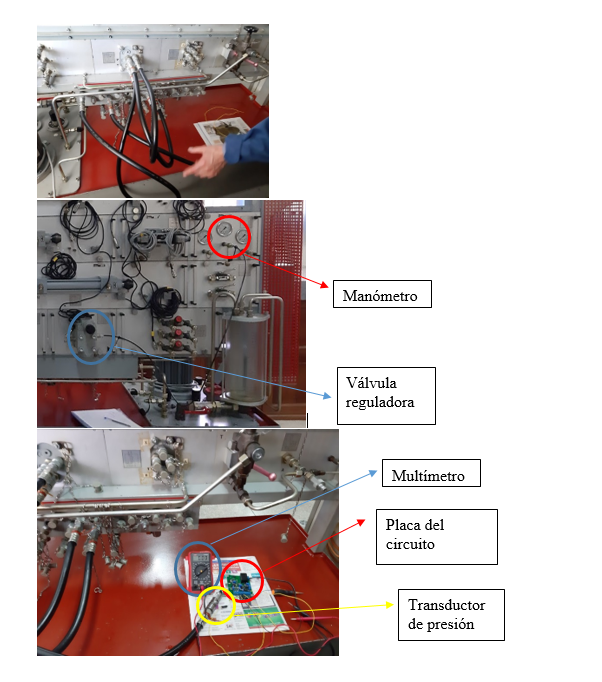 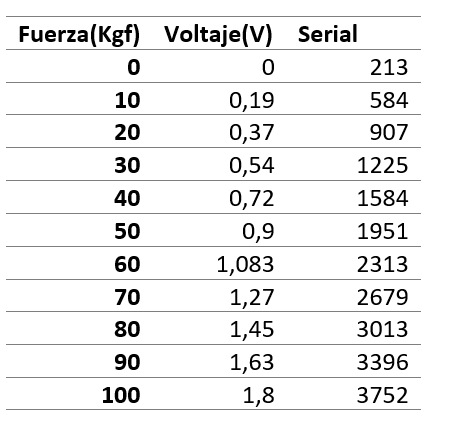 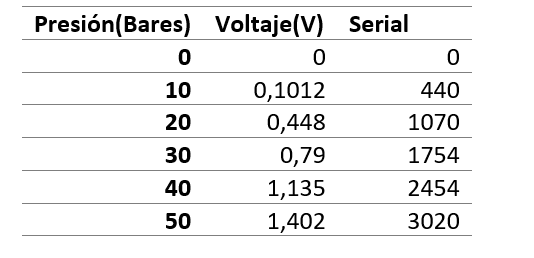 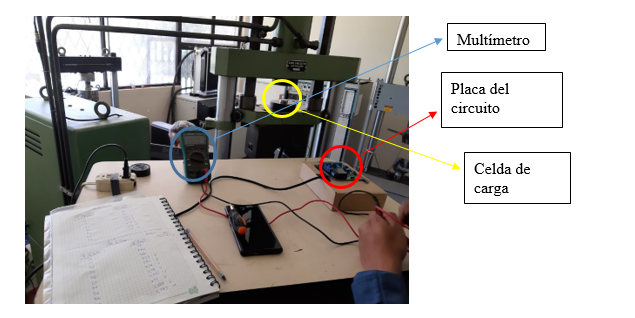 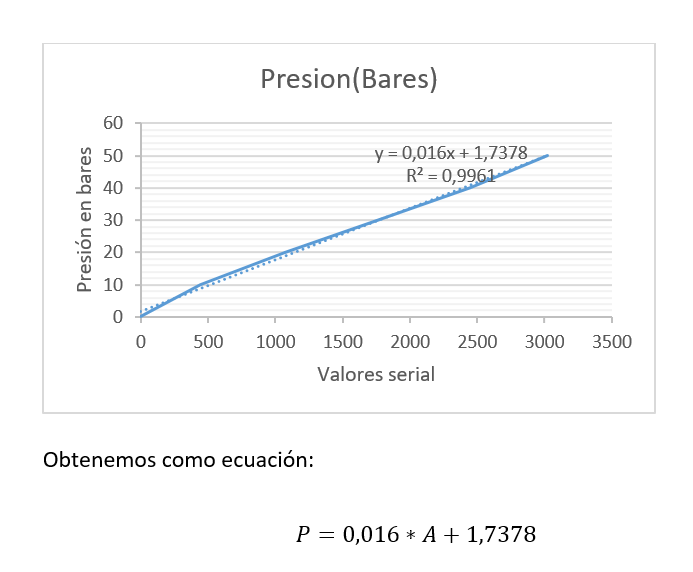 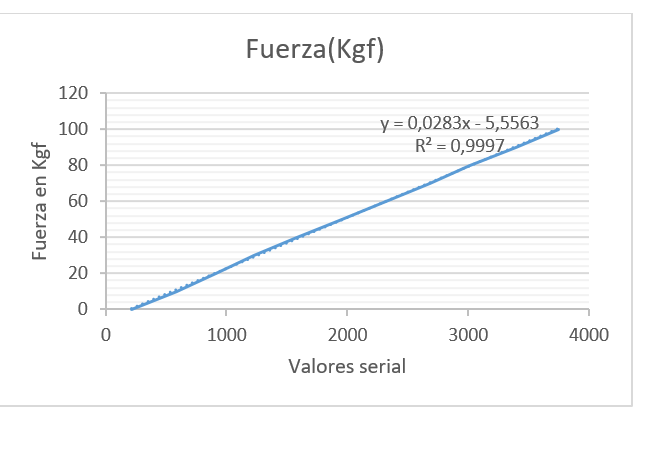 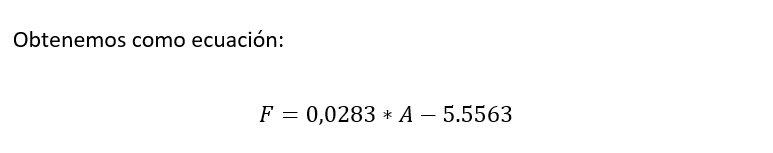 Calibración de los sensores
Termopares
Antecedentes
Justificación e Importancia
Objetivos 
Definición Motor Cohete y Clasificación
Bancos de Ensayos
Diseño e Implementación
Pruebas y Resultados
Conclusiones
Recomendaciones
Trabajos futuros
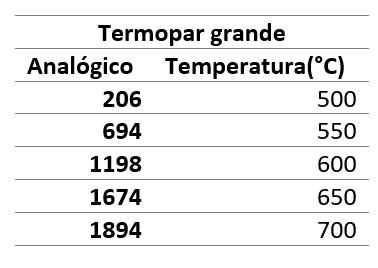 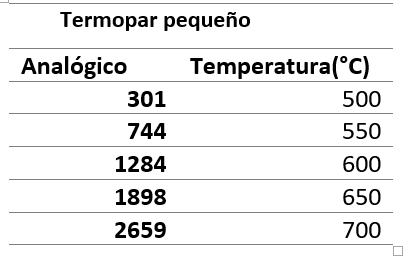 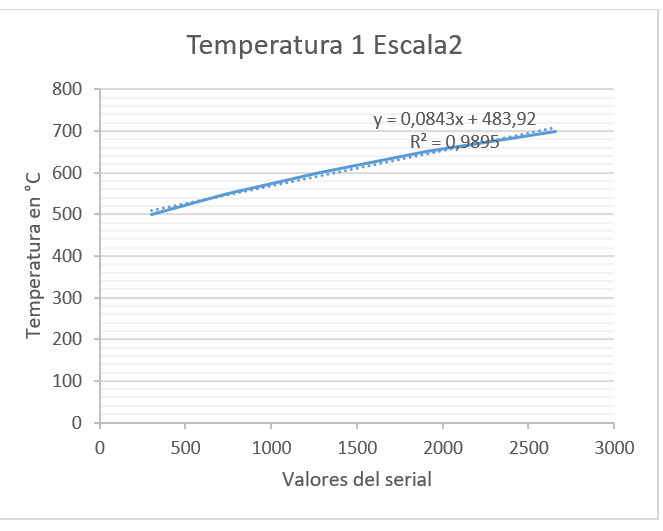 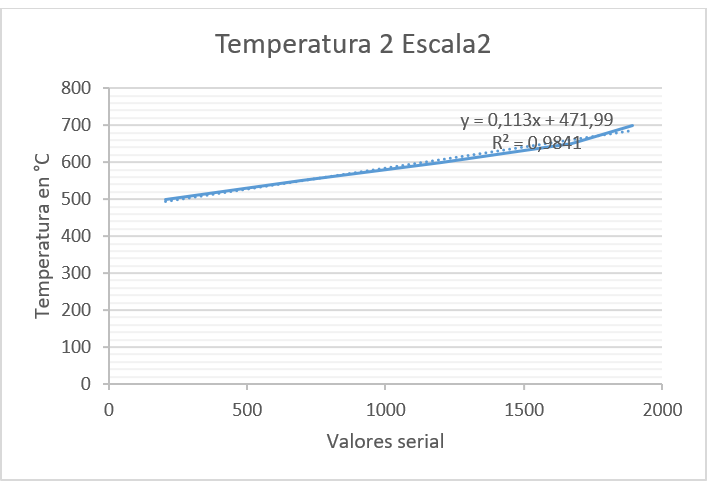 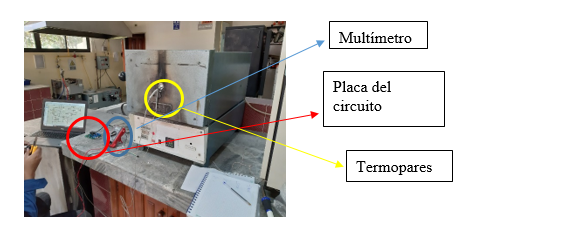 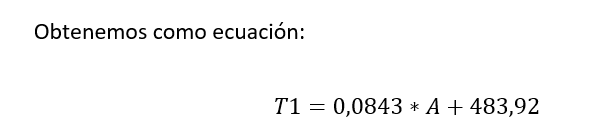 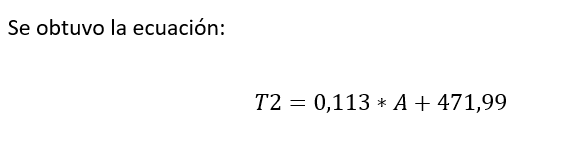 Banco de Ensayos
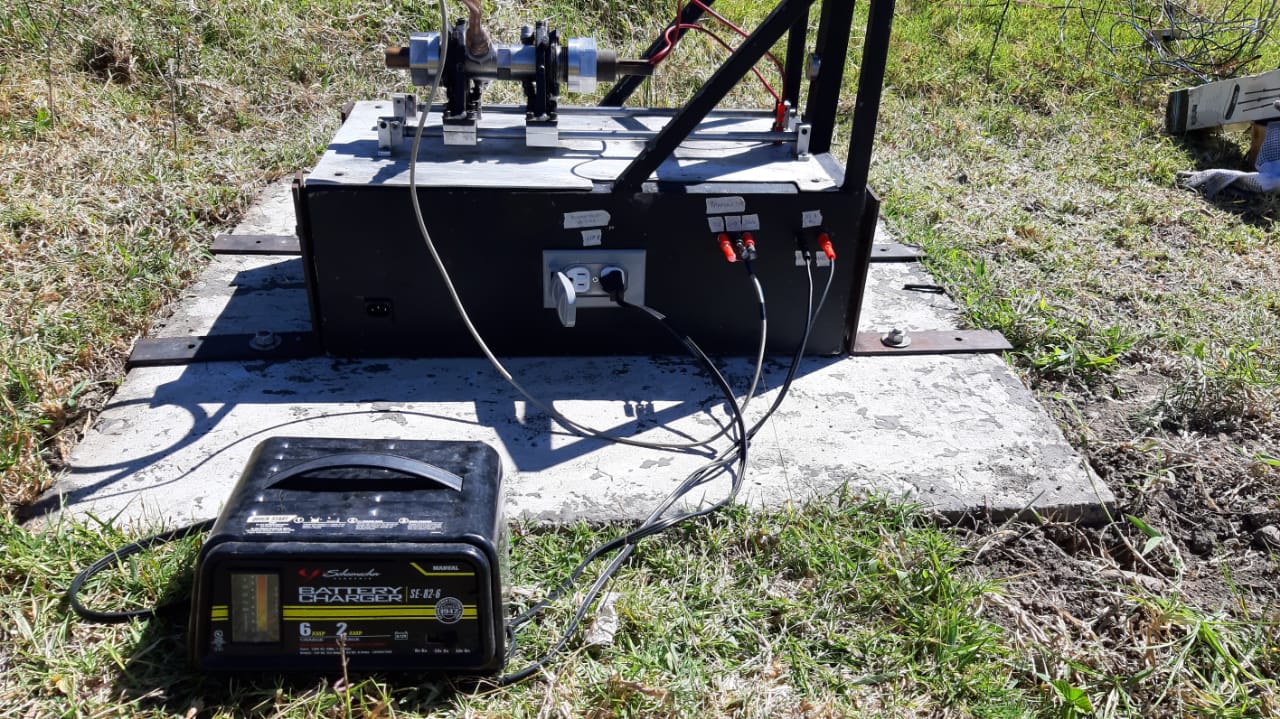 Antecedentes
Justificación e Importancia
Objetivos 
Definición Motor Cohete y Clasificación
Bancos de Ensayos
Diseño e Implementación
Pruebas y Resultados
Conclusiones
Recomendaciones
Trabajos futuros
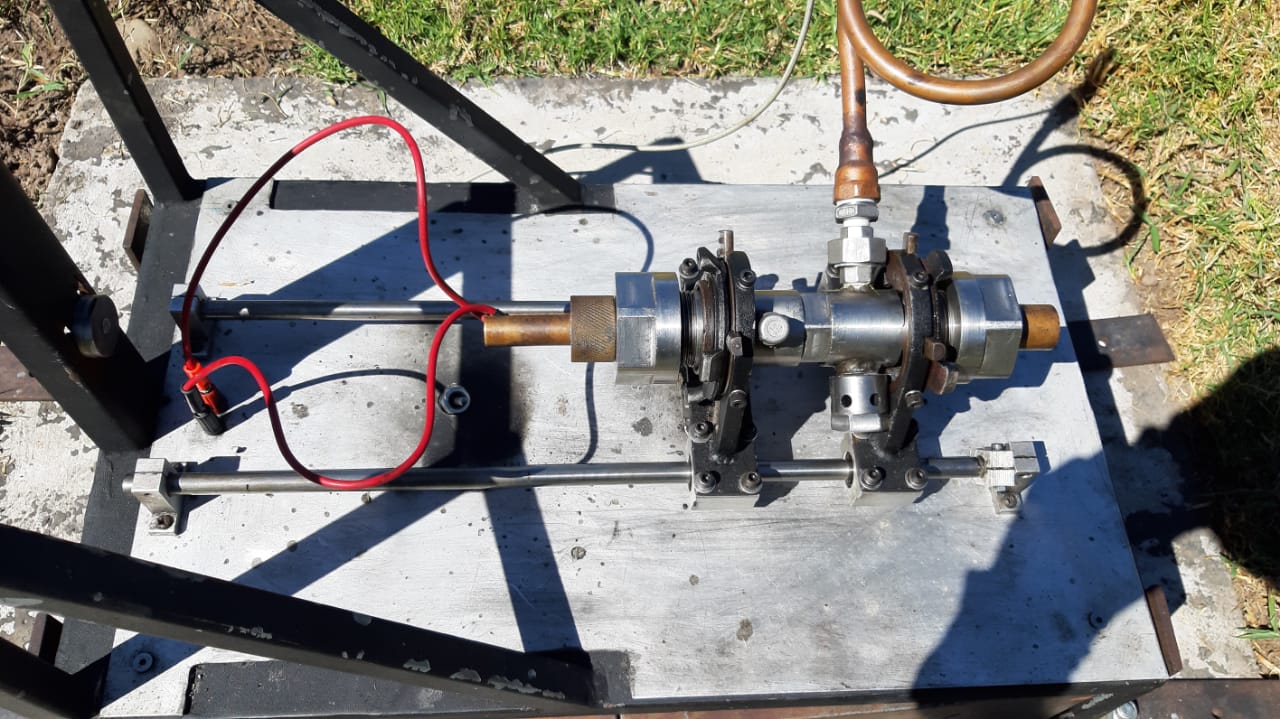 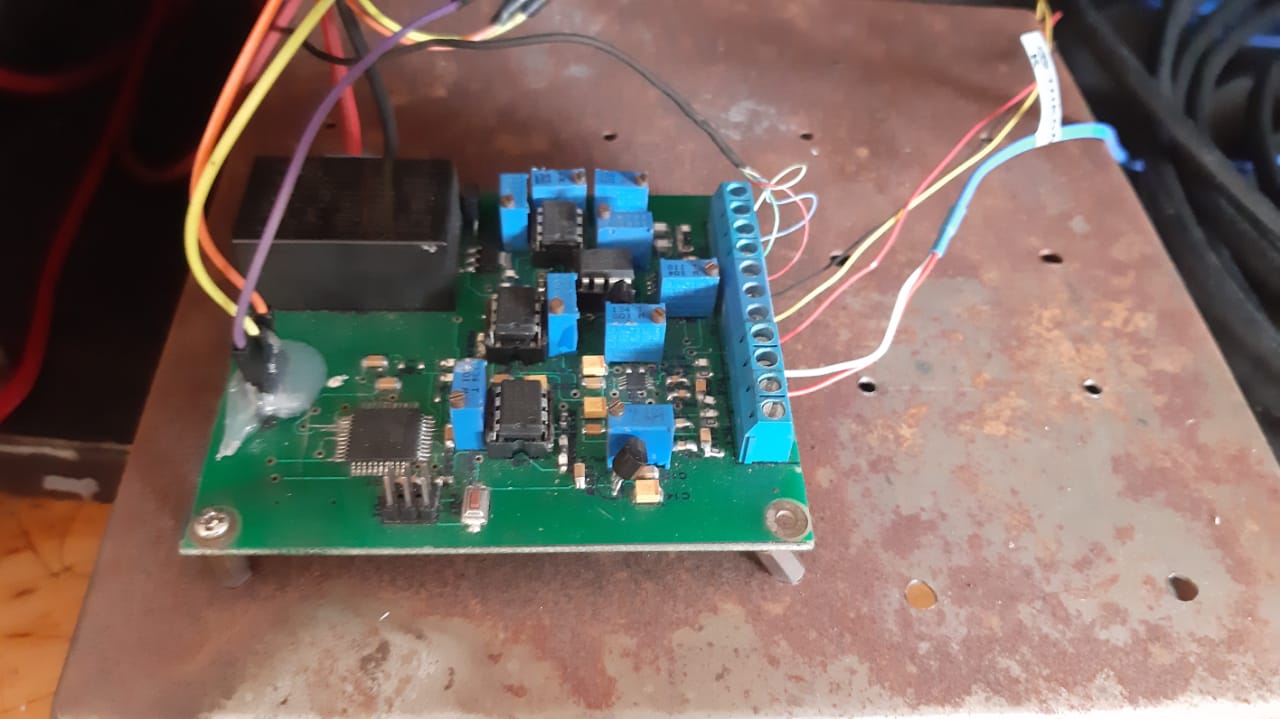 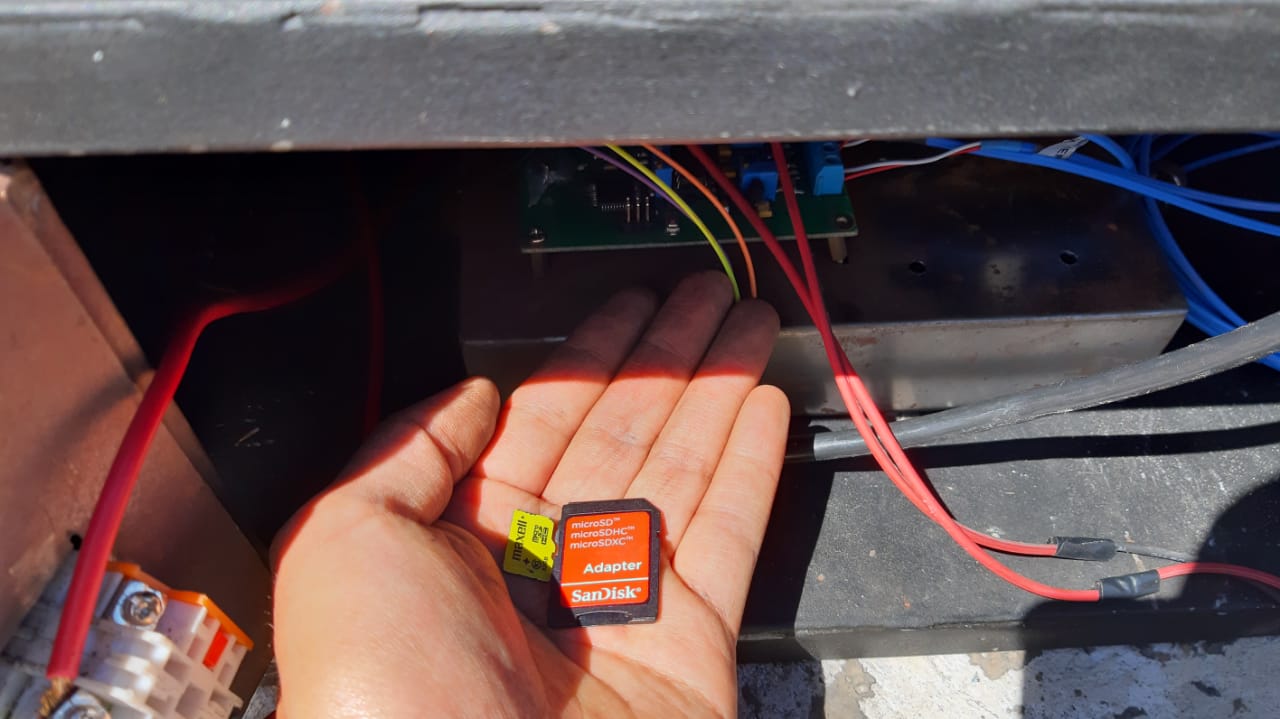 Interfaz Humano-Máquina
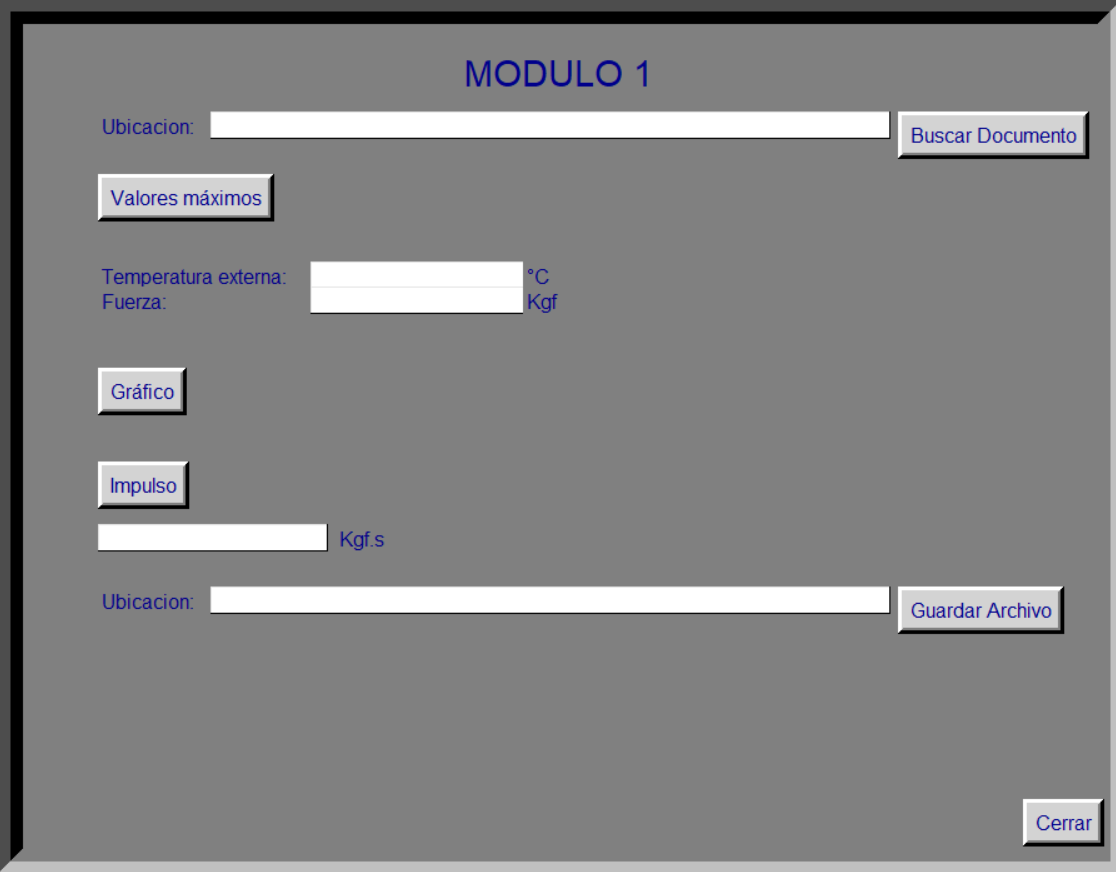 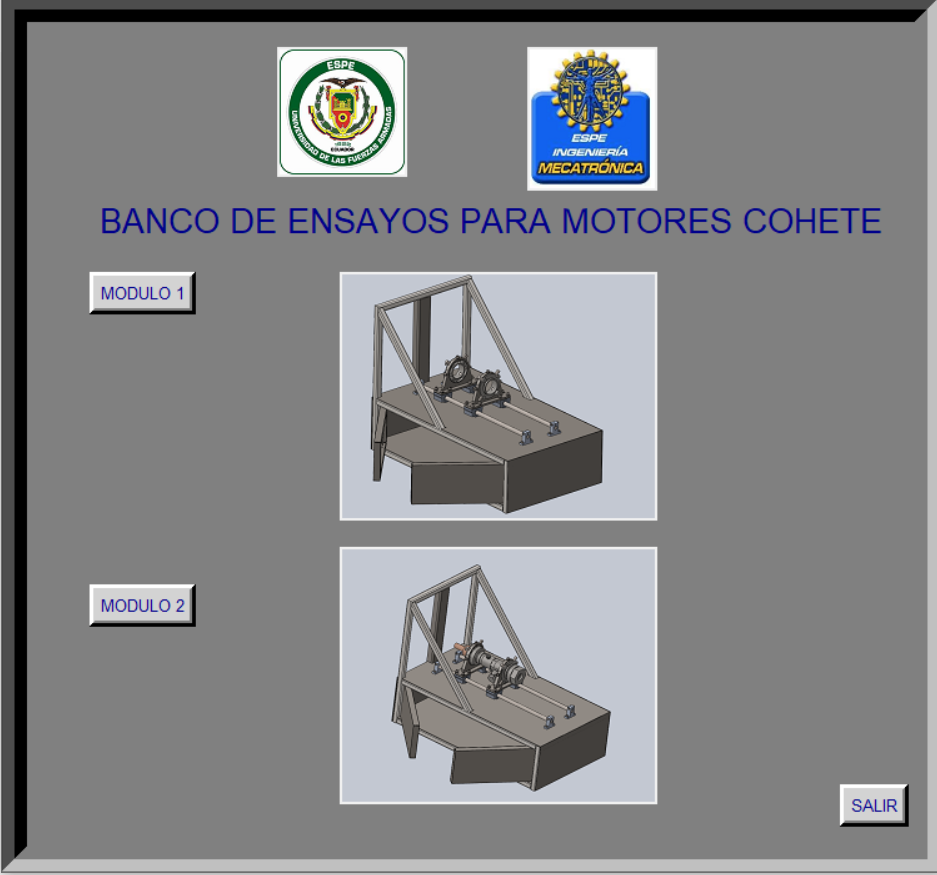 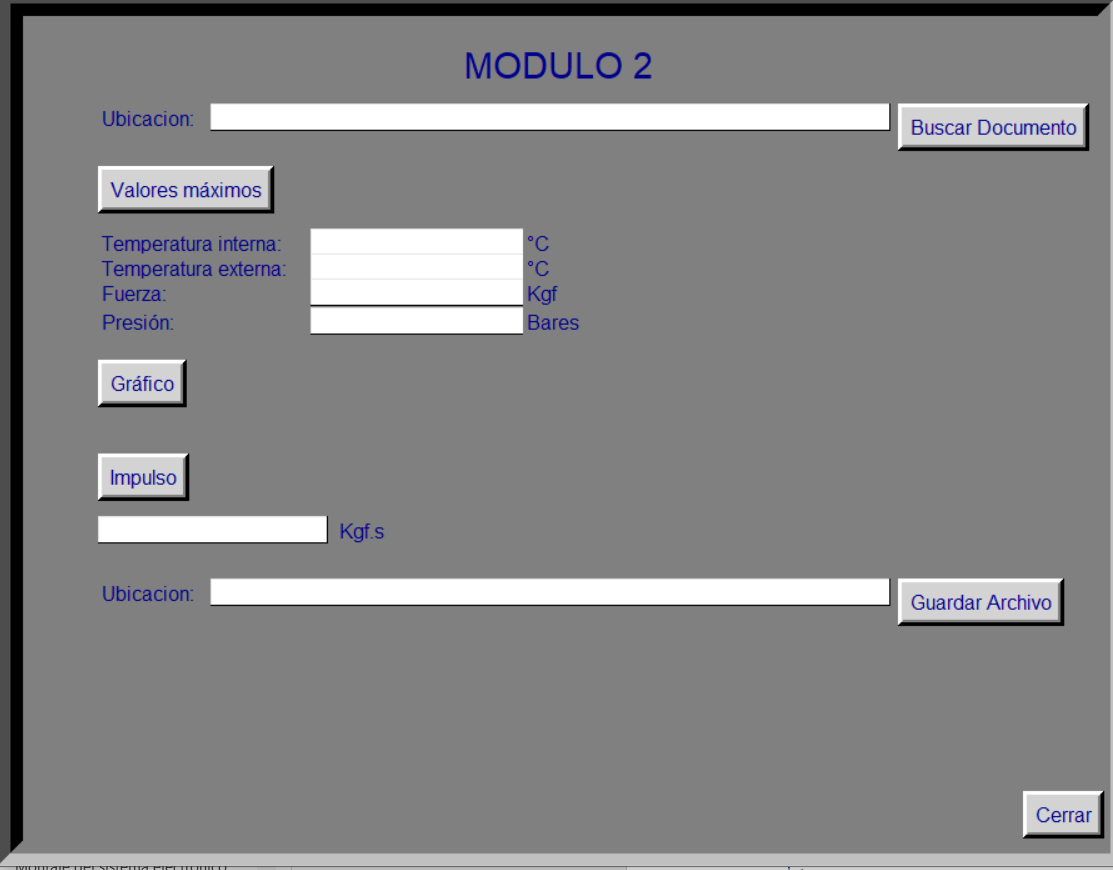 Antecedentes
Justificación e Importancia
Objetivos 
Definición Motor Cohete y Clasificación
Bancos de Ensayos
Diseño e Implementación
Pruebas y Resultados
Conclusiones
Recomendaciones
Trabajos futuros
Pruebas y Resultados
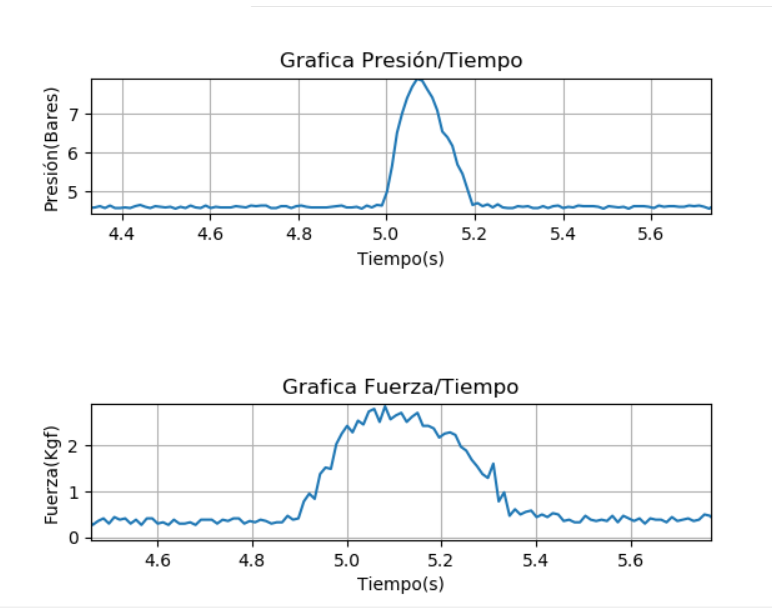 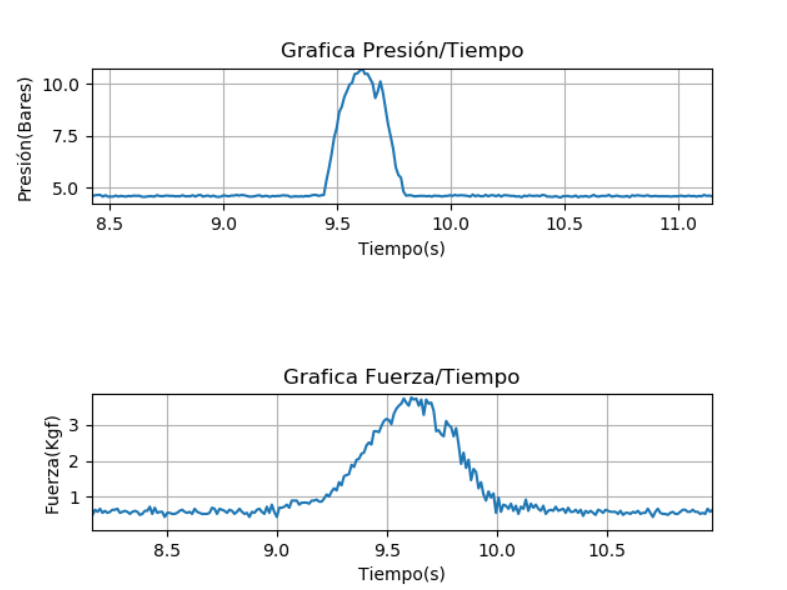 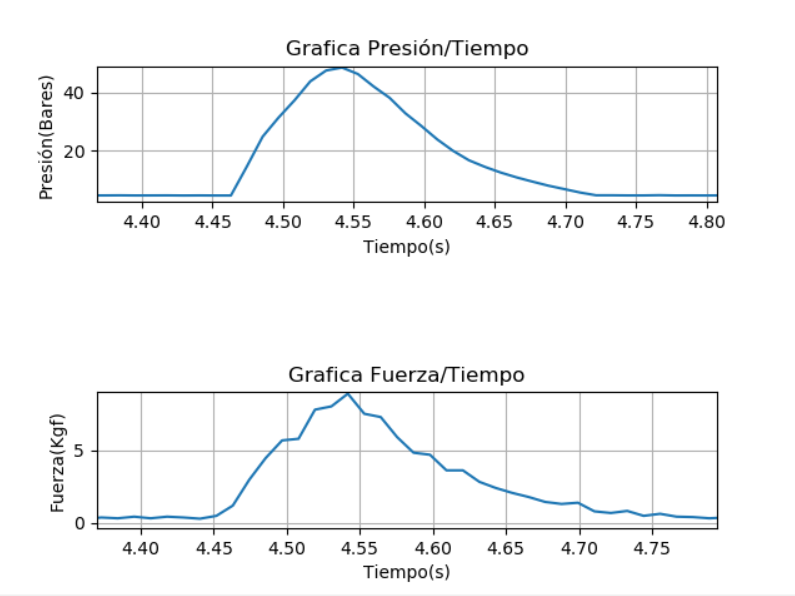 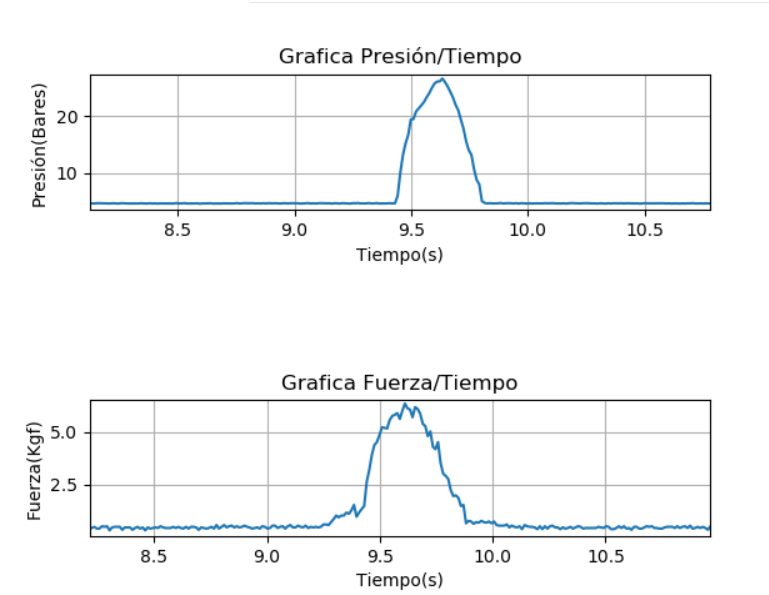 Antecedentes
Justificación e Importancia
Objetivos 
Definición Motor Cohete y Clasificación
Bancos de Ensayos
Diseño e Implementación
Pruebas y Resultados
Conclusiones
Recomendaciones
Trabajos futuros
35% Sorbitol y 65% Nitrato de Potasio
Pruebas y Resultados
Antecedentes
Justificación e Importancia
Objetivos 
Definición Motor Cohete y Clasificación
Bancos de Ensayos
Diseño e Implementación
Pruebas y Resultados
Conclusiones
Recomendaciones
Trabajos futuros
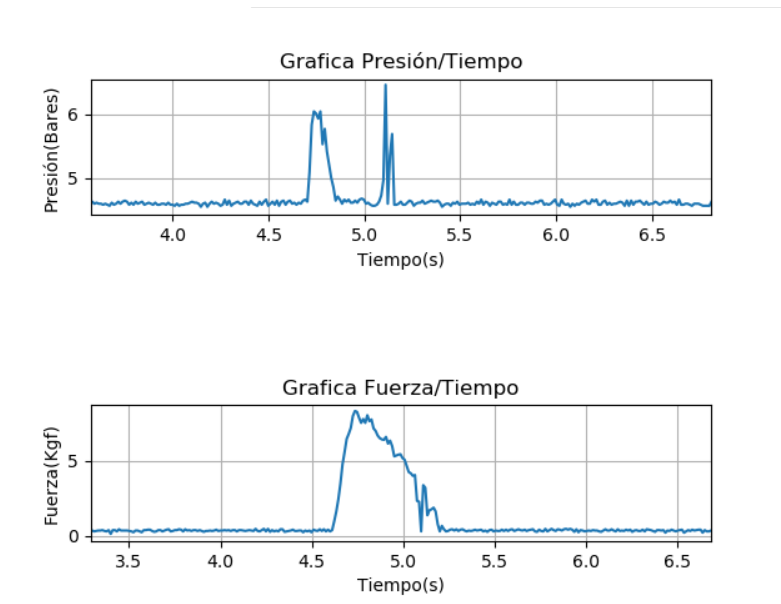 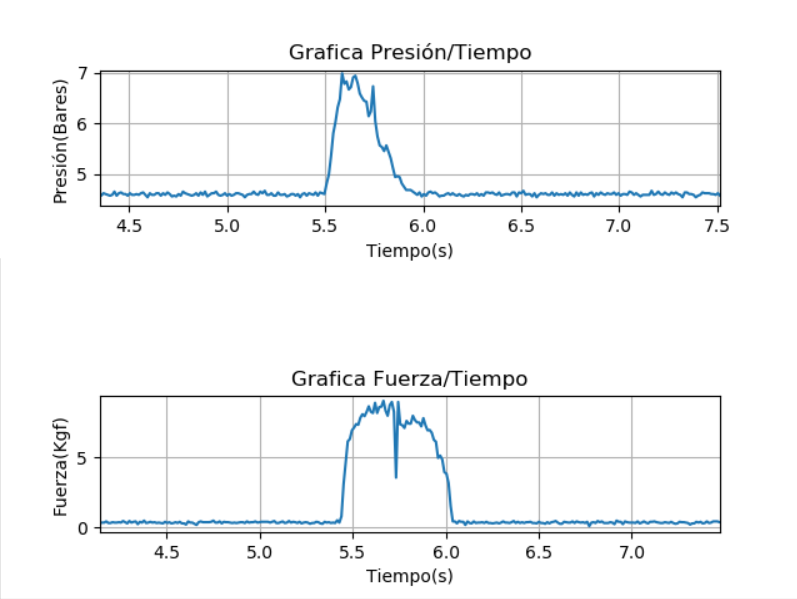 37% Sorbitol, 60% Nitrato de Potasio y 3% Azufre
Resumen de Funcionamiento
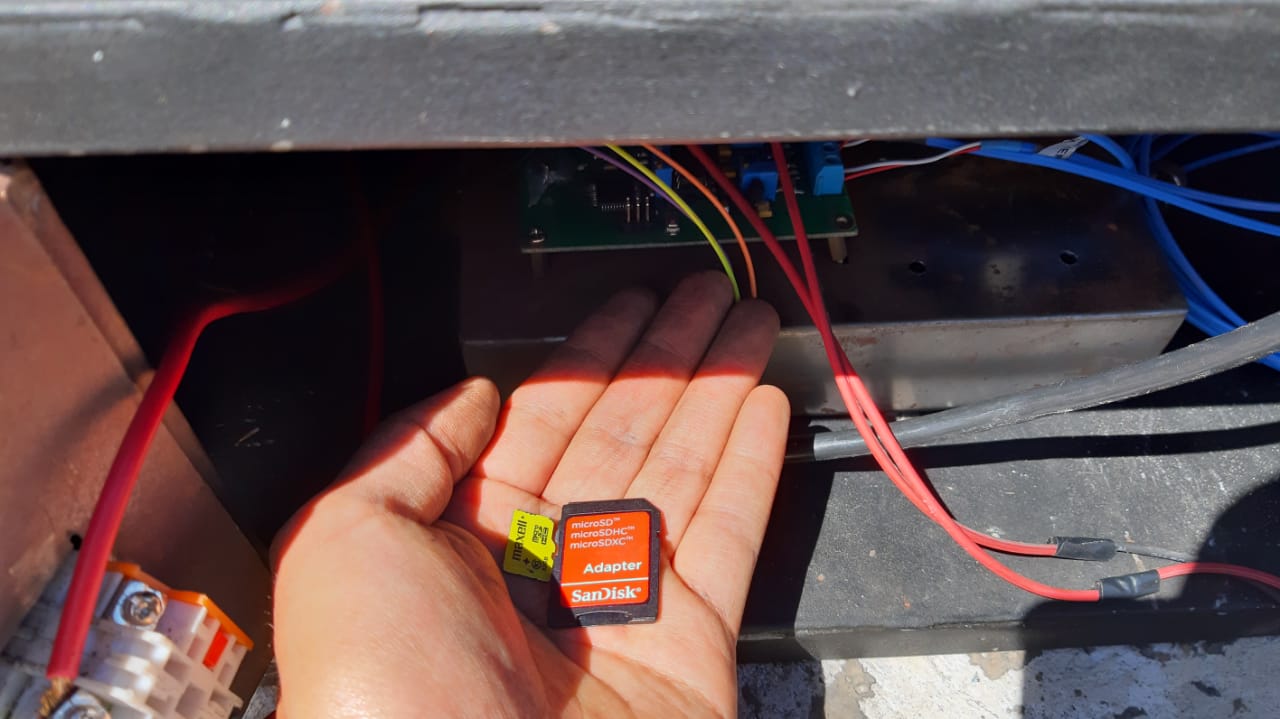 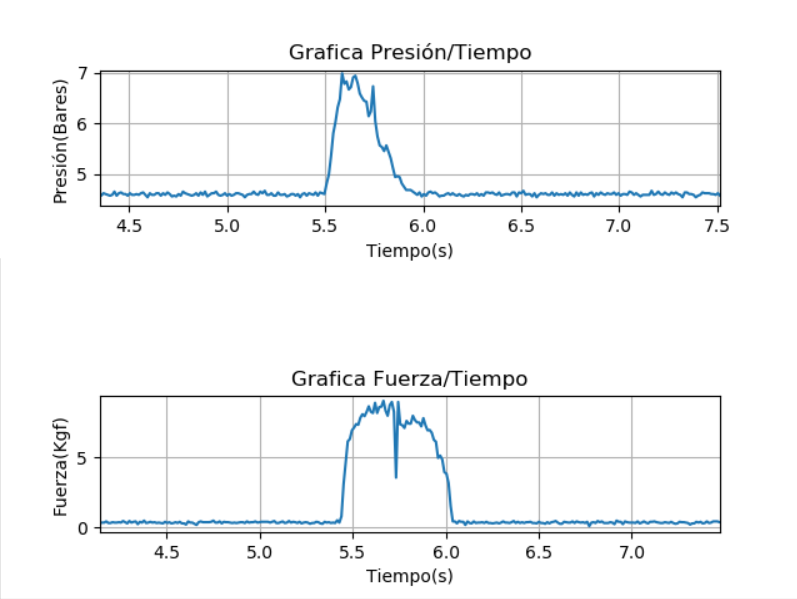 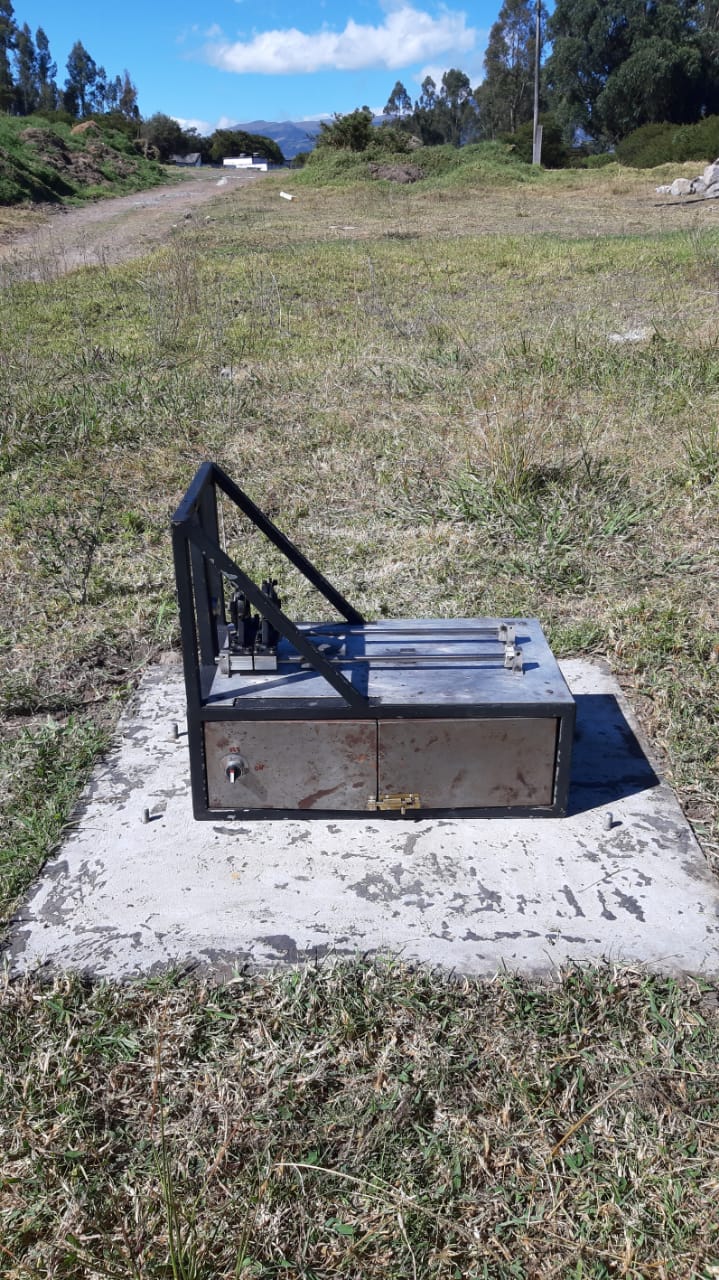 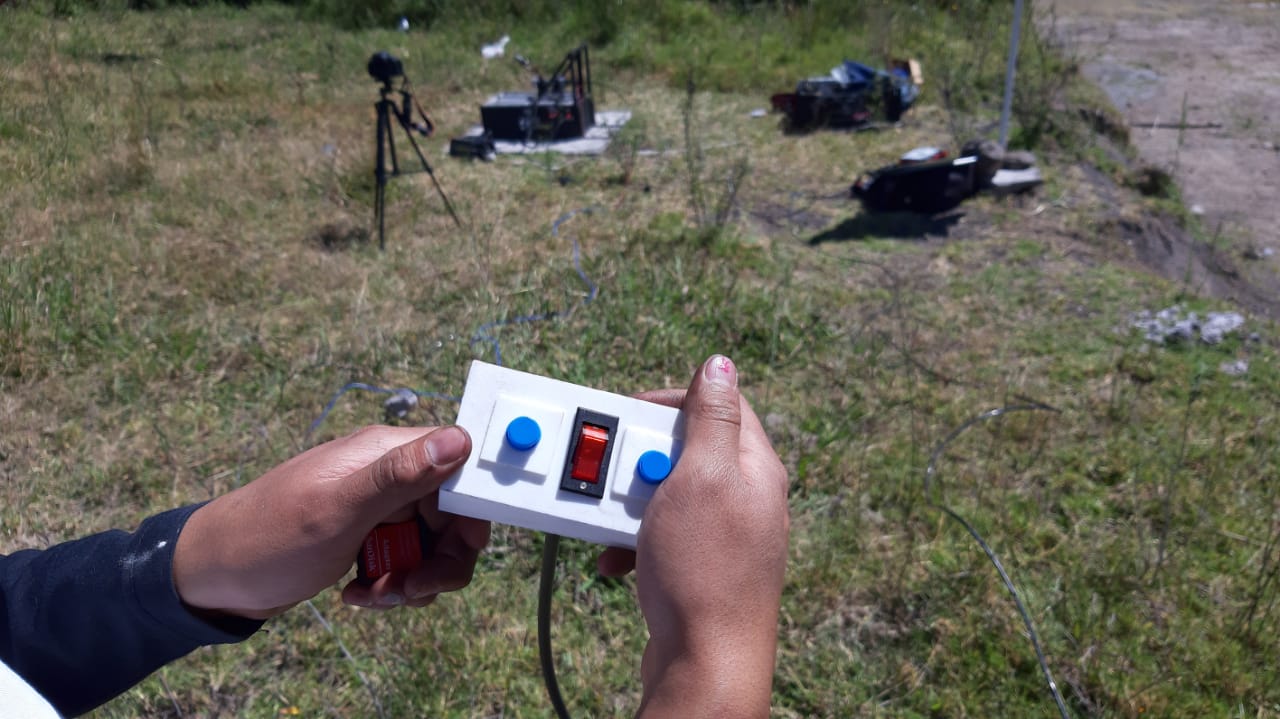 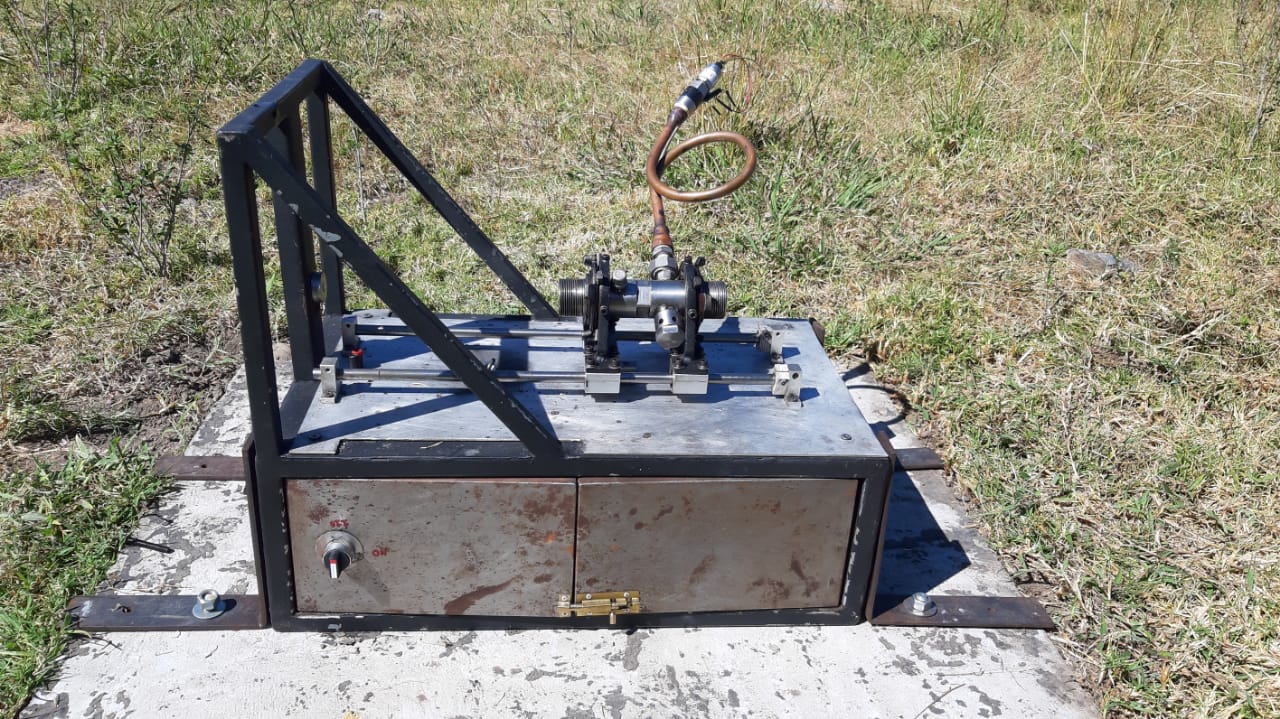 Antecedentes
Justificación e Importancia
Objetivos 
Definición Motor Cohete y Clasificación
Bancos de Ensayos
Diseño e Implementación
Pruebas y Resultados
Conclusiones
Recomendaciones
Trabajos futuros
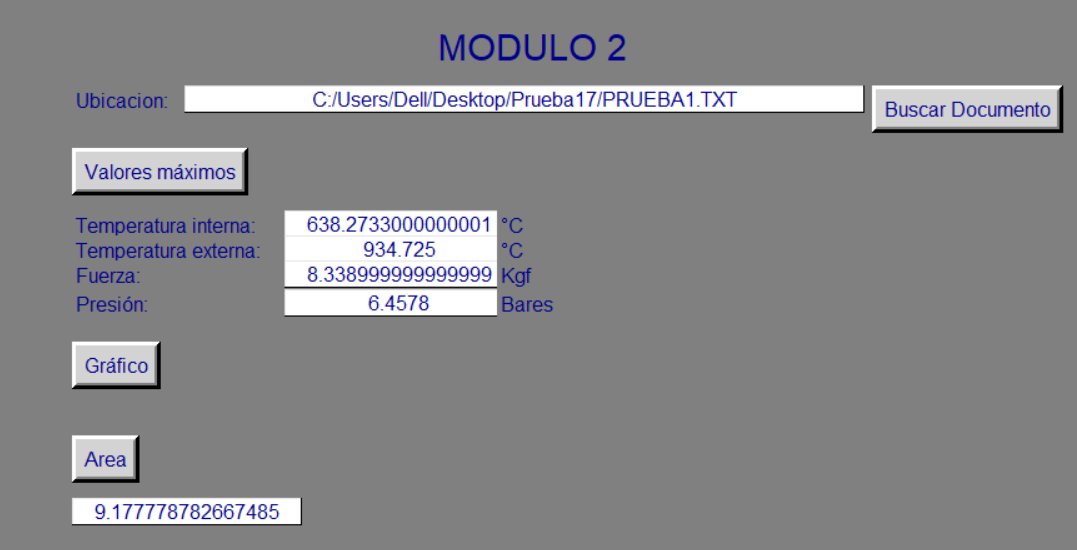 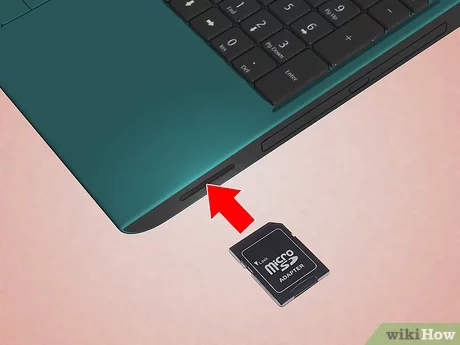 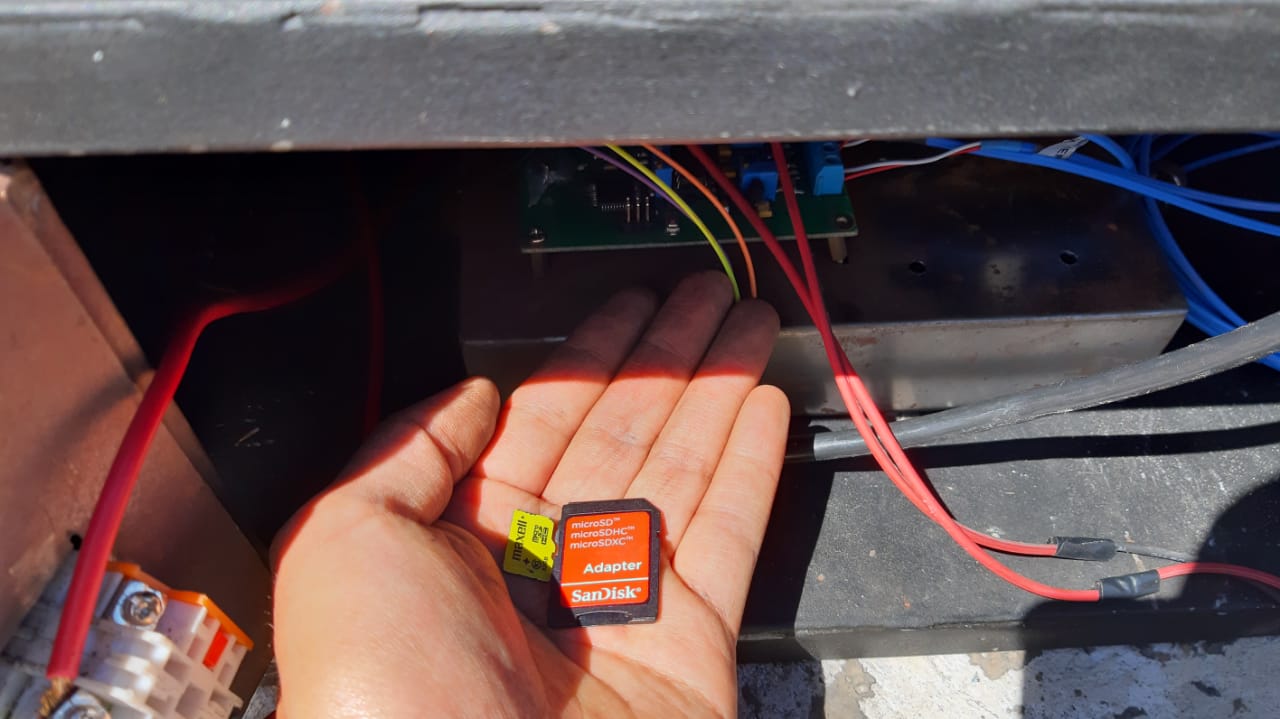 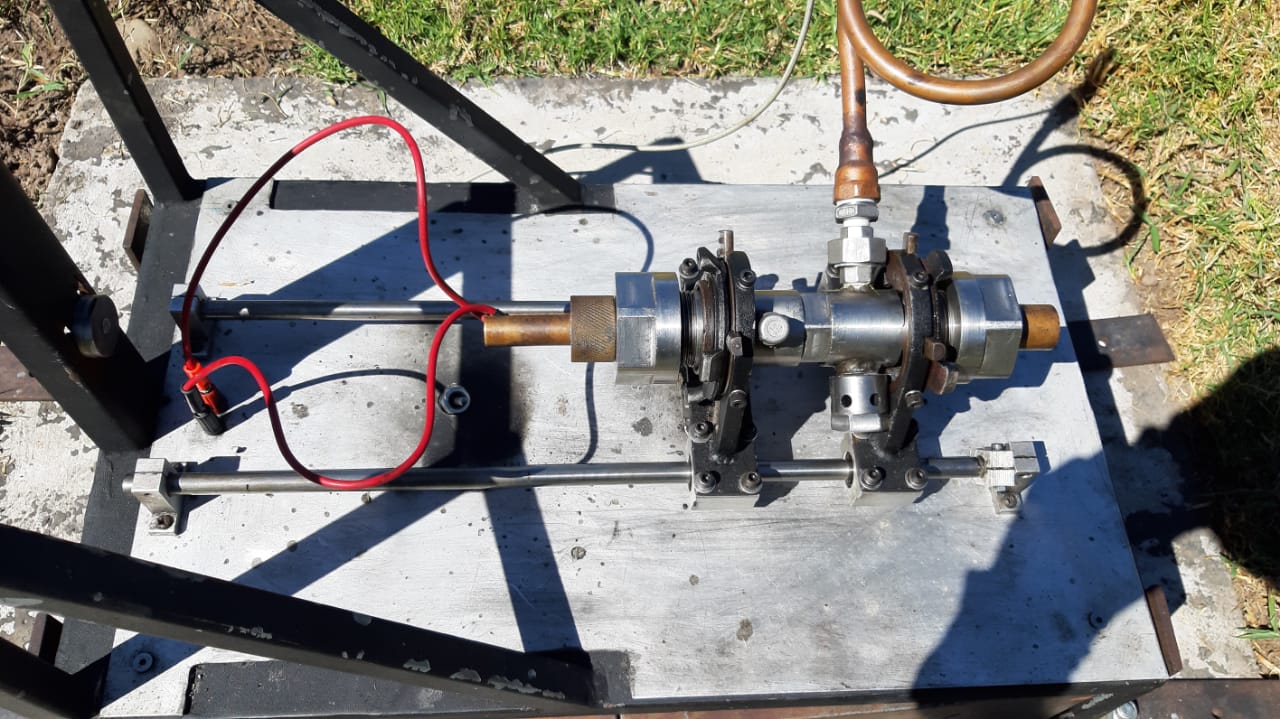 Conclusiones
Antecedentes
Justificación e Importancia
Objetivos 
Internet of Things 
Robots Móviles con Ruedas 
Robótica Colaborativa 
Metodología
Subsistema Multi-Robot
Subsistema IoT
Integración
Pruebas y Resultados
Conclusiones
Recomendaciones
Trabajos futuros
Conclusiones
Antecedentes
Justificación e Importancia
Objetivos 
Internet of Things 
Robots Móviles con Ruedas 
Robótica Colaborativa 
Metodología
Subsistema Multi-Robot
Subsistema IoT
Integración
Pruebas y Resultados
Conclusiones
Recomendaciones
Trabajos futuros
Conclusiones
Antecedentes
Justificación e Importancia
Objetivos 
Internet of Things 
Robots Móviles con Ruedas 
Robótica Colaborativa 
Metodología
Subsistema Multi-Robot
Subsistema IoT
Integración
Pruebas y Resultados
Conclusiones
Recomendaciones
Trabajos futuros
Recomendaciones
Antecedentes
Justificación e Importancia
Objetivos 
Internet of Things 
Robots Móviles con Ruedas 
Robótica Colaborativa 
Metodología
Subsistema Multi-Robot
Subsistema IoT
Integración
Pruebas y Resultados
Conclusiones
Recomendaciones
Trabajos futuros
Recomendaciones
Antecedentes
Justificación e Importancia
Objetivos 
Internet of Things 
Robots Móviles con Ruedas 
Robótica Colaborativa 
Metodología
Subsistema Multi-Robot
Subsistema IoT
Integración
Pruebas y Resultados
Conclusiones
Recomendaciones
Trabajos futuros
Trabajos Futuros
Antecedentes
Justificación e Importancia
Objetivos 
Internet of Things 
Robots Móviles con Ruedas 
Robótica Colaborativa 
Metodología
Subsistema Multi-Robot
Subsistema IoT
Integración
Pruebas y Resultados
Conclusiones
Recomendaciones
Trabajos futuros
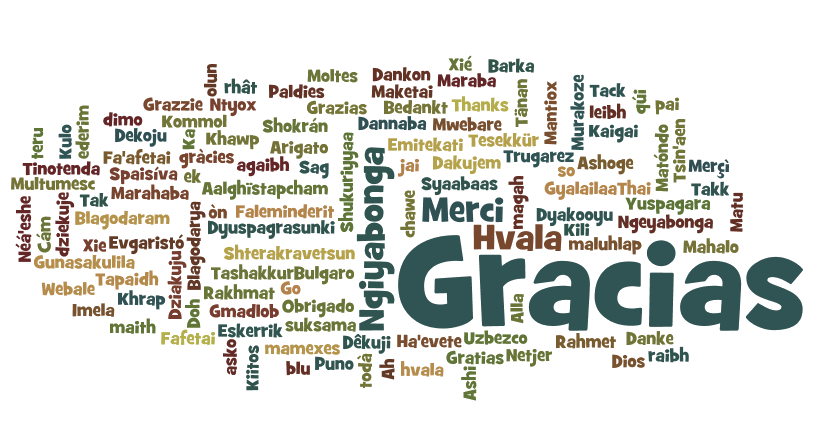 Antecedentes
Justificación e Importancia
Objetivos 
Internet of Things 
Robots Móviles con Ruedas 
Robótica Colaborativa 
Metodología
Subsistema Multi-Robot
Subsistema IoT
Integración
Pruebas y Resultados
Conclusiones
Recomendaciones
Trabajos futuros